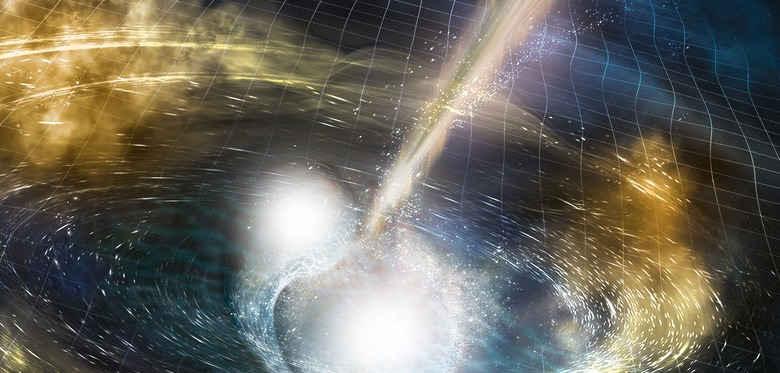 Gravitational Wave Astronomy with LIGO and Virgo
Chad Hanna - Penn State

Black Holes and Neutron Stars with Gravitational Waves - October 7, 2019
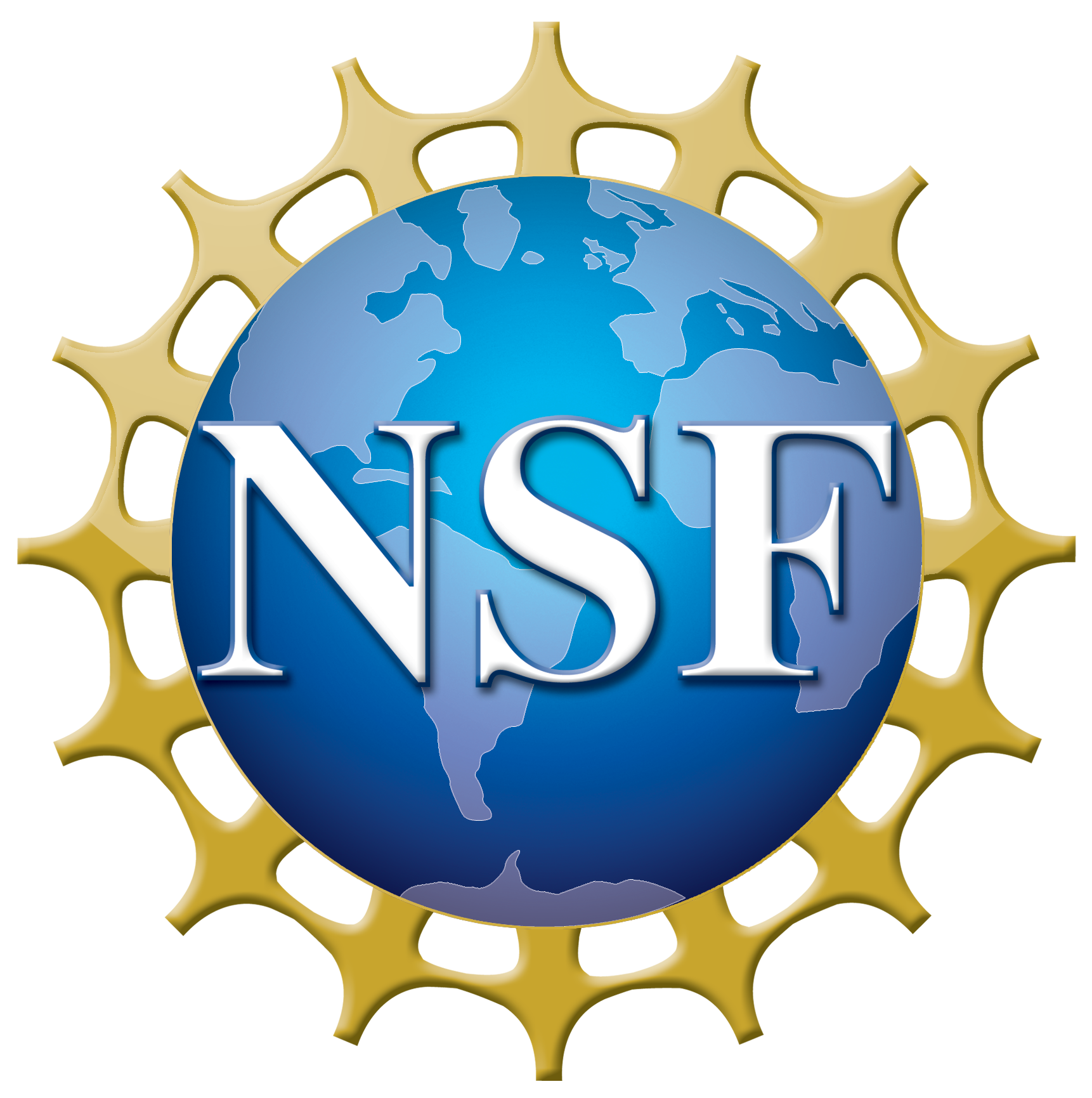 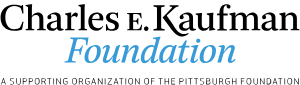 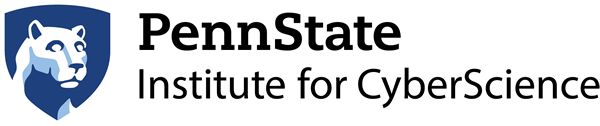 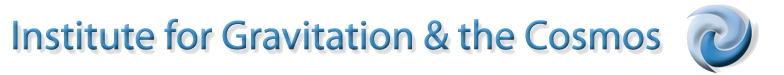 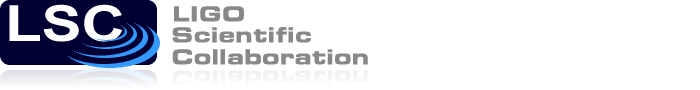 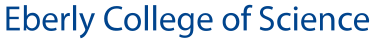 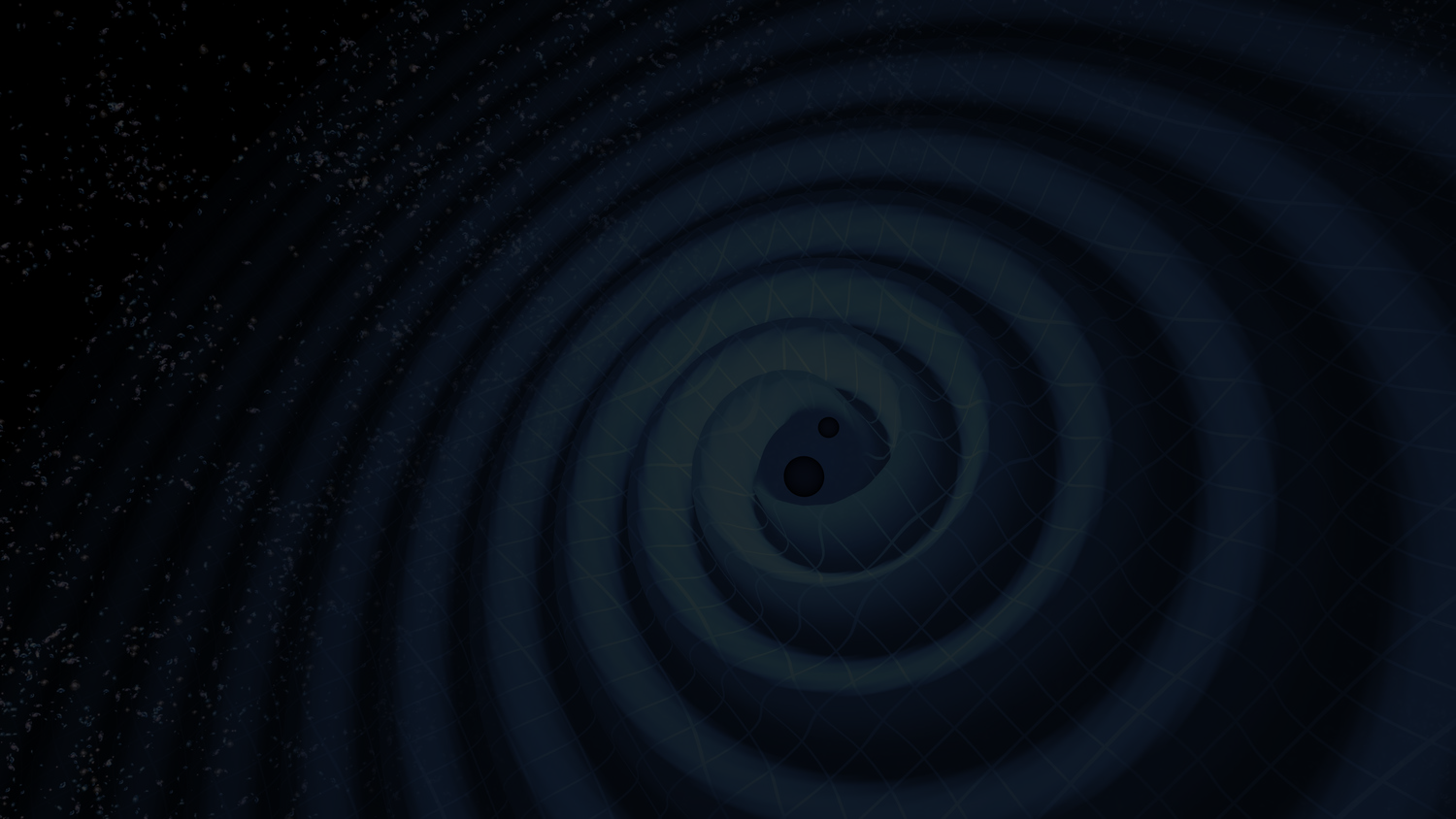 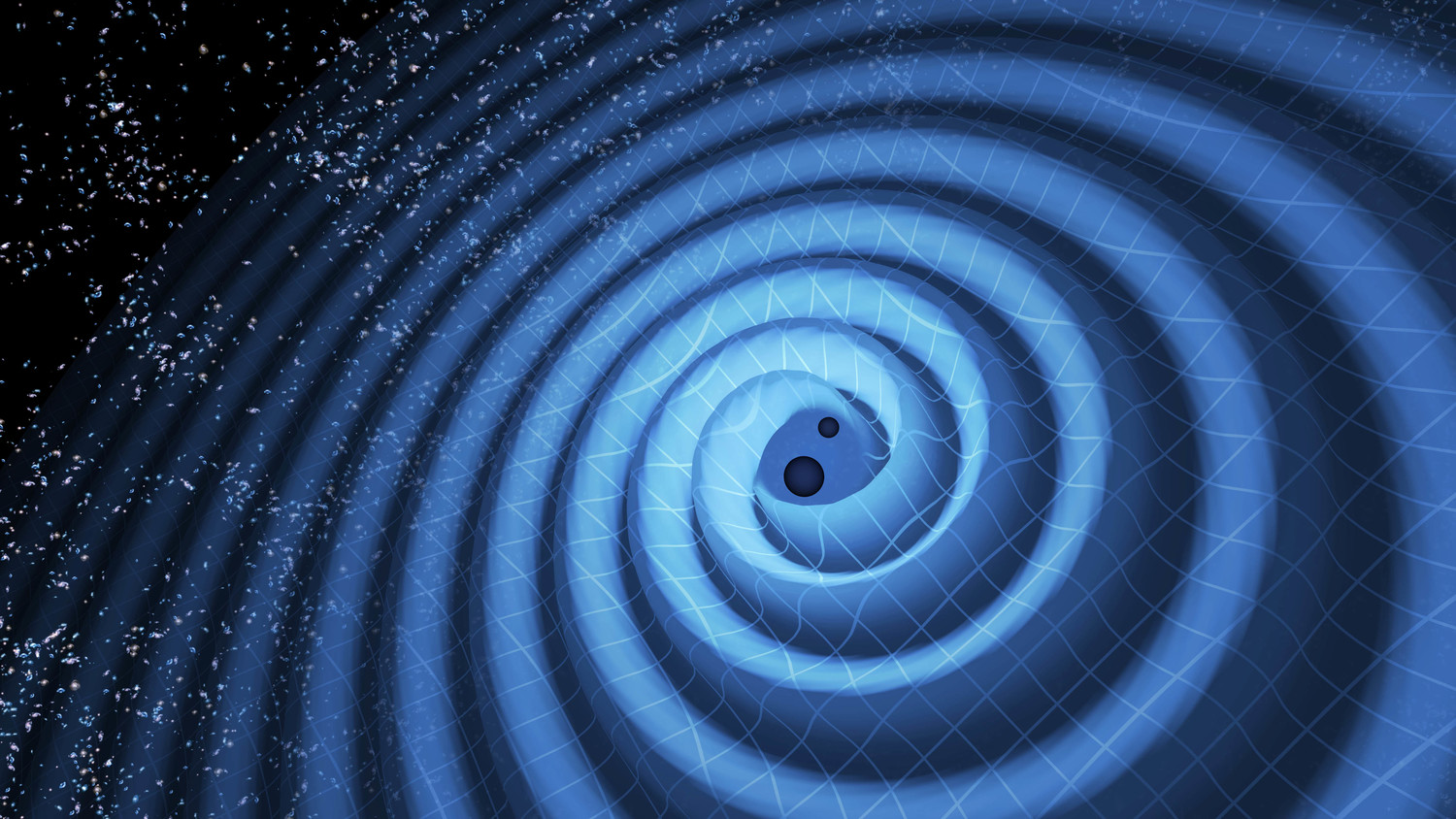 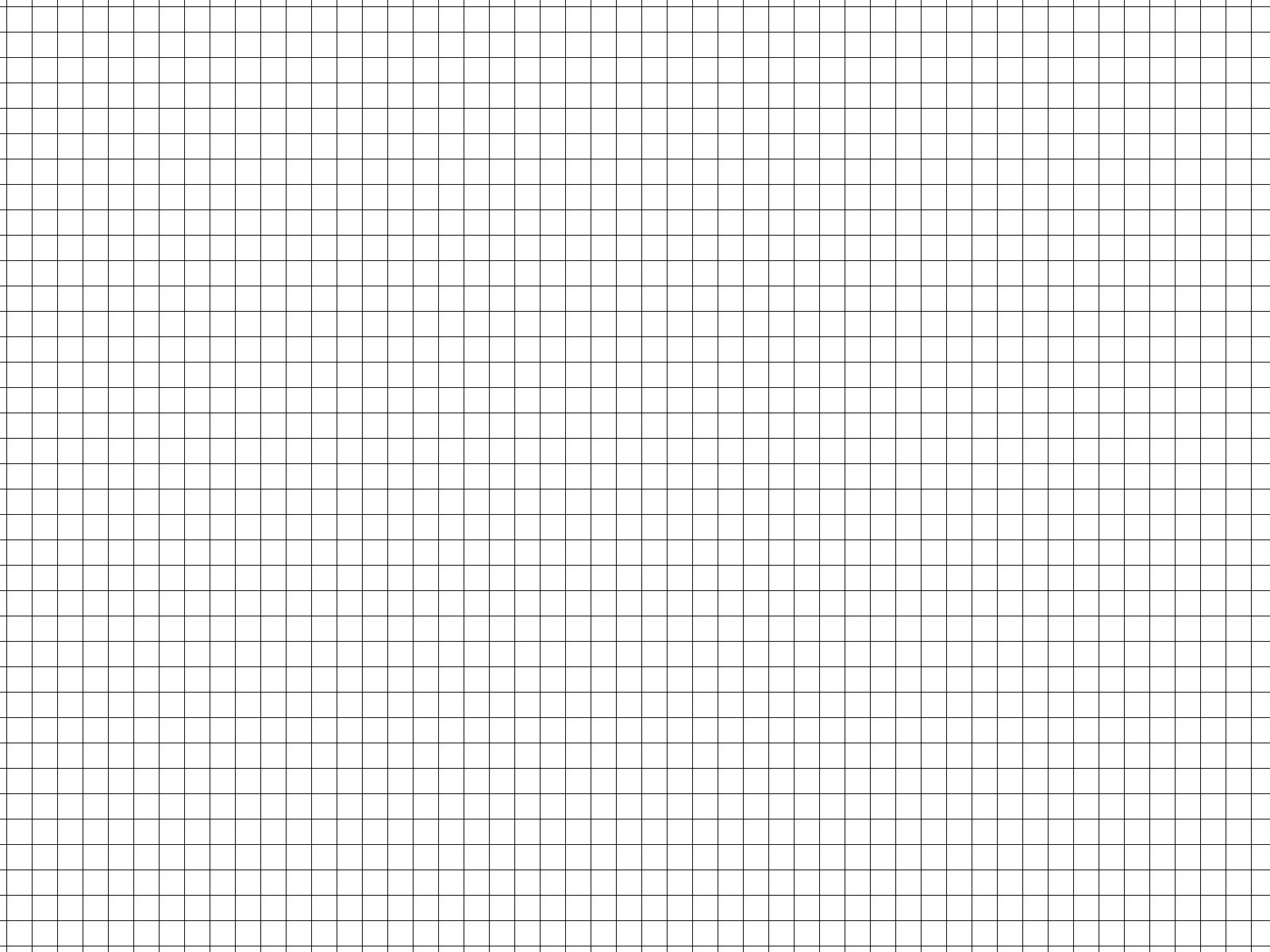 Distant observers see changes in length:        strain = ΔL/L
Energy loss drives the binary to merge.  Peak strain on Earth: 10-21 
Waveform depends on
M1,m2,s1s2,position, orientation,...
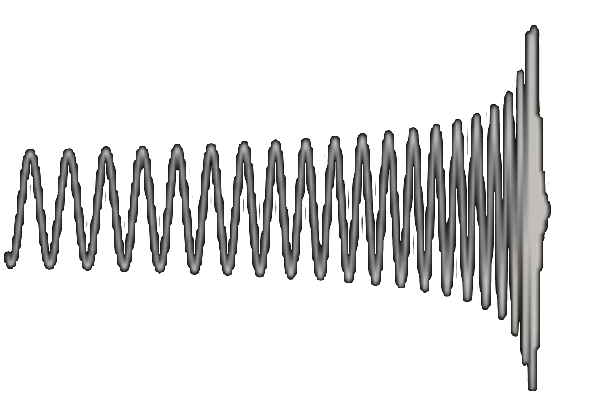 strain
time
Credit: NASA & LIGO
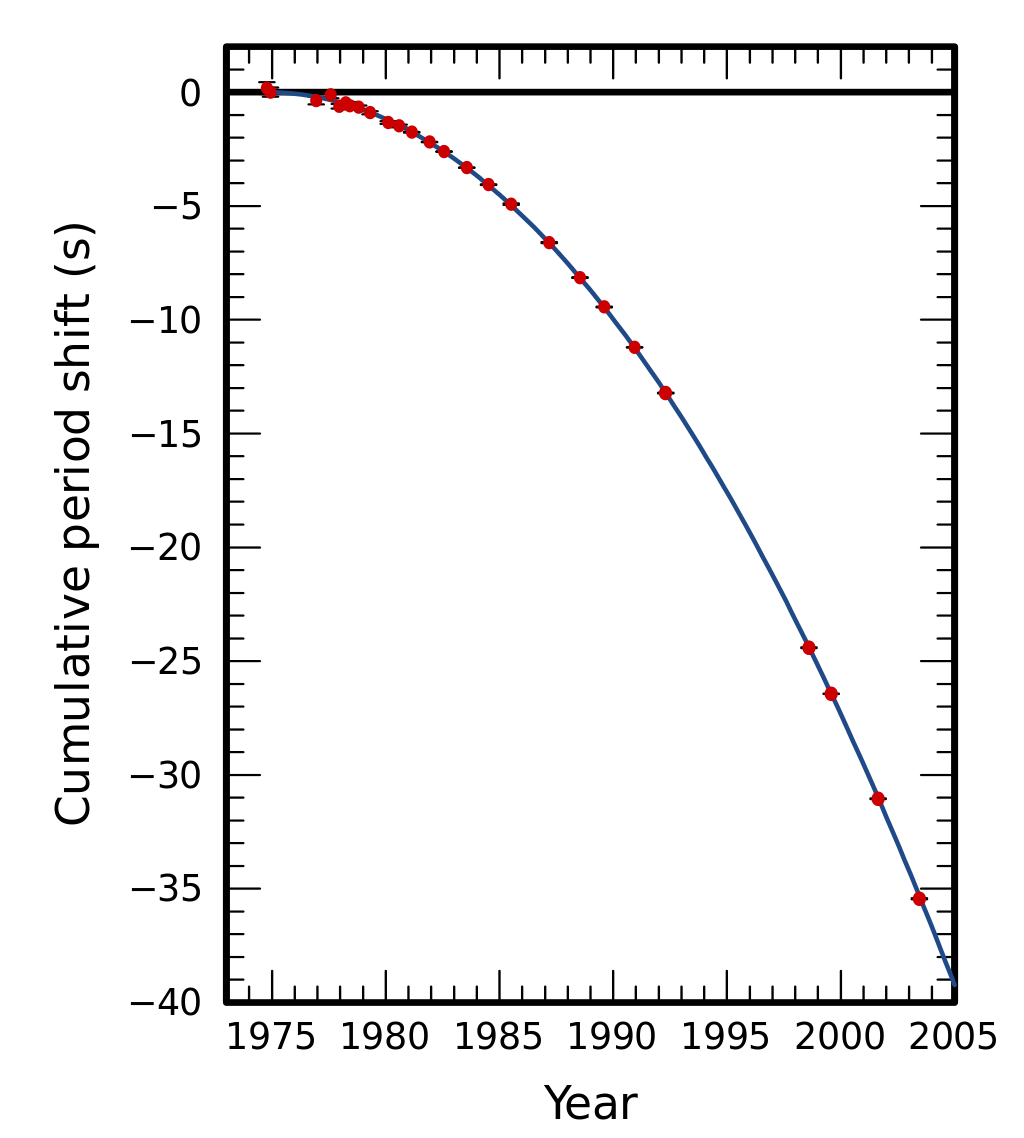 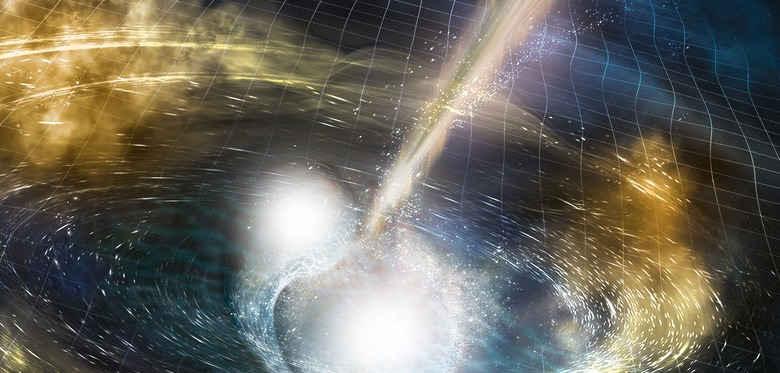 The Hulse-Taylor Pulsar PSR B1913+16 provided conclusive evidence that double compact objects would be gravitational wave sources
en.wikipedia.org
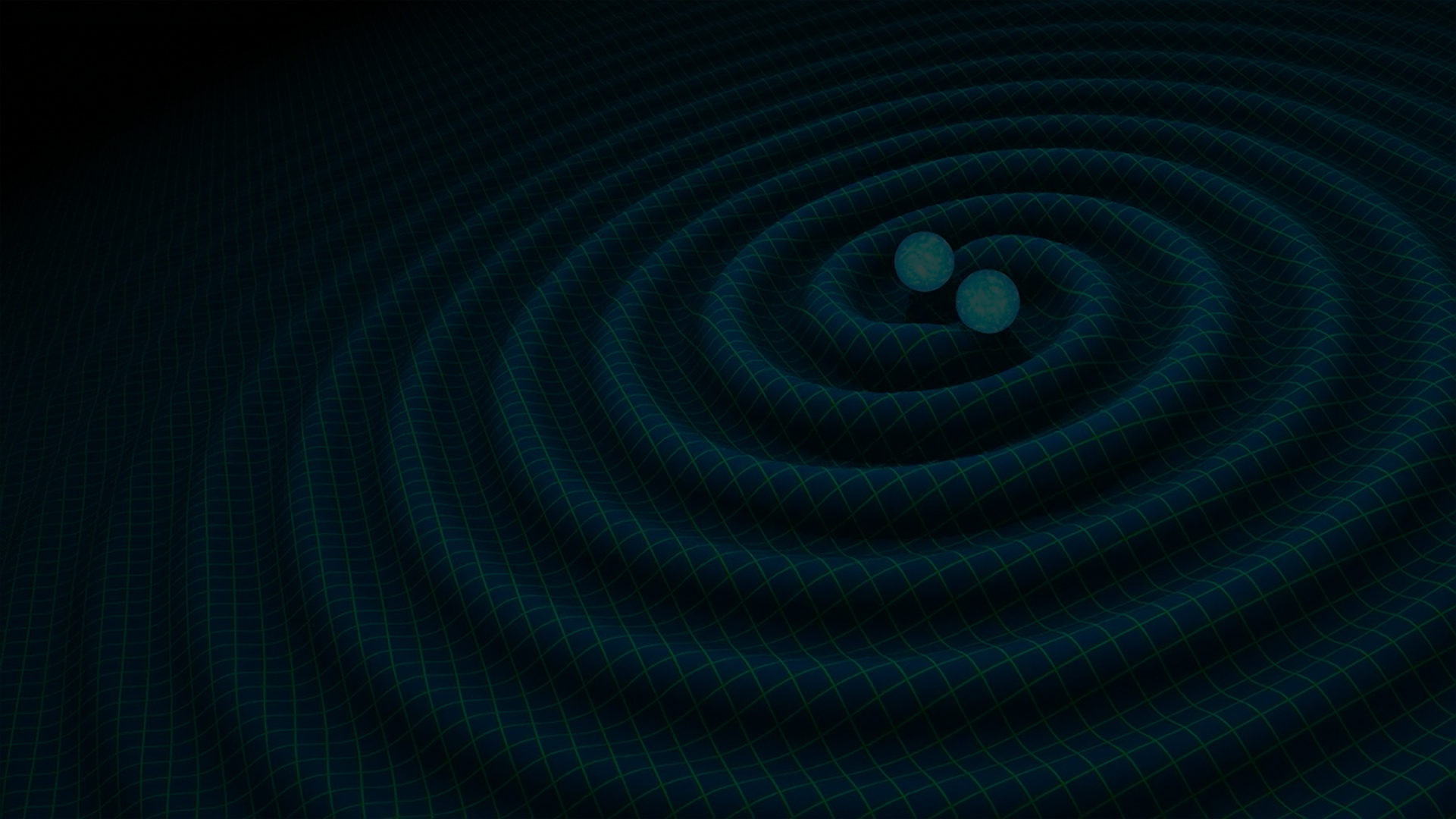 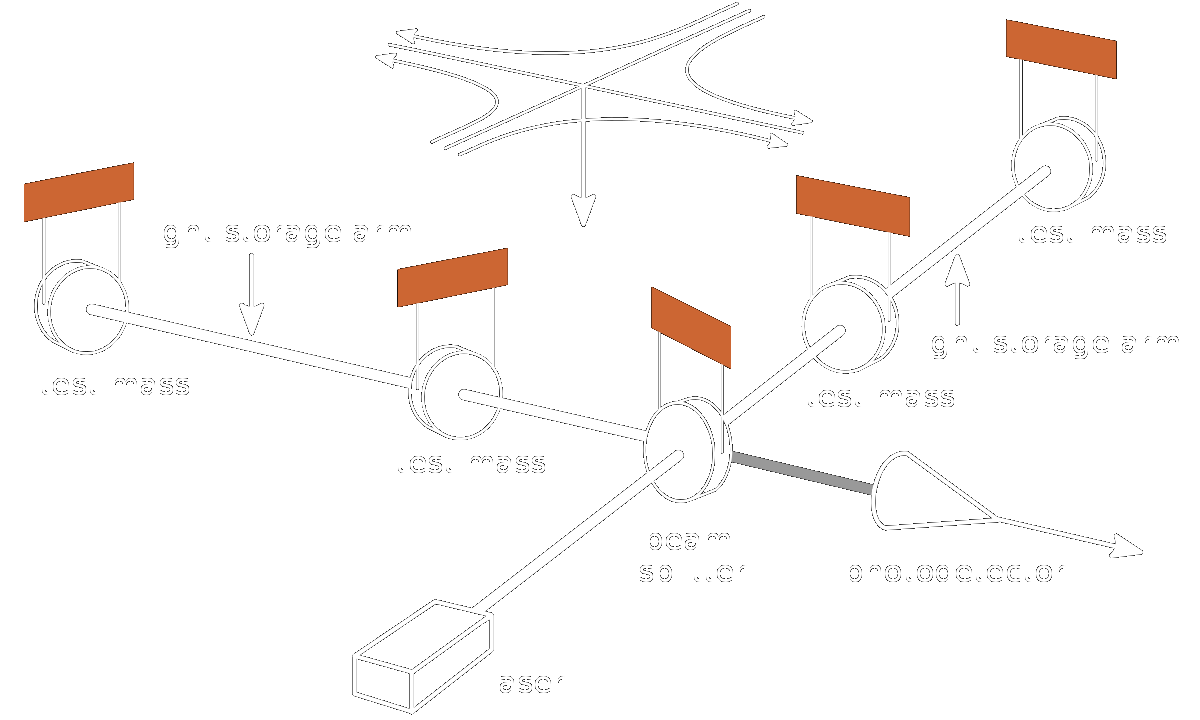 Credit: NASA & LIGO
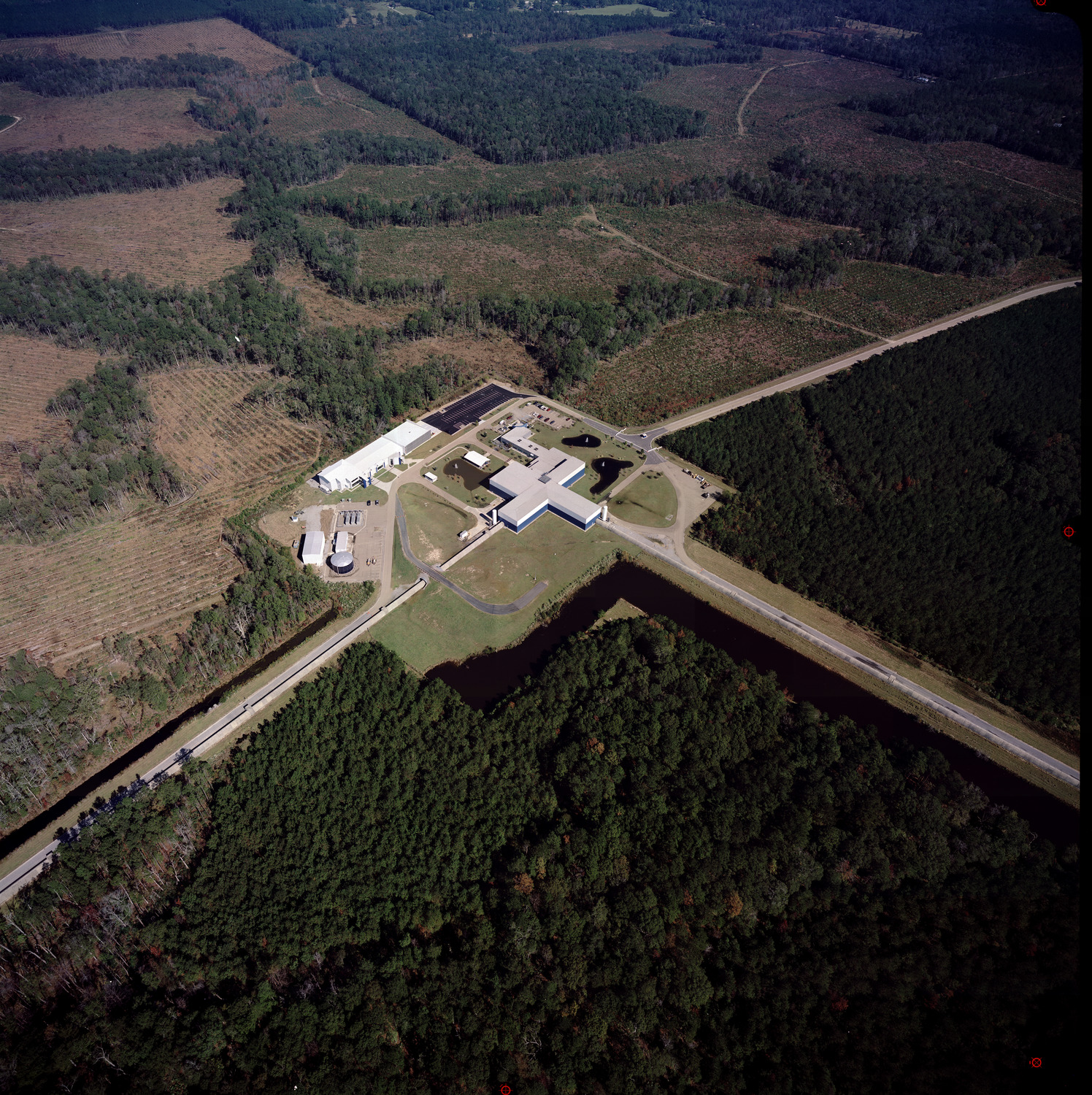 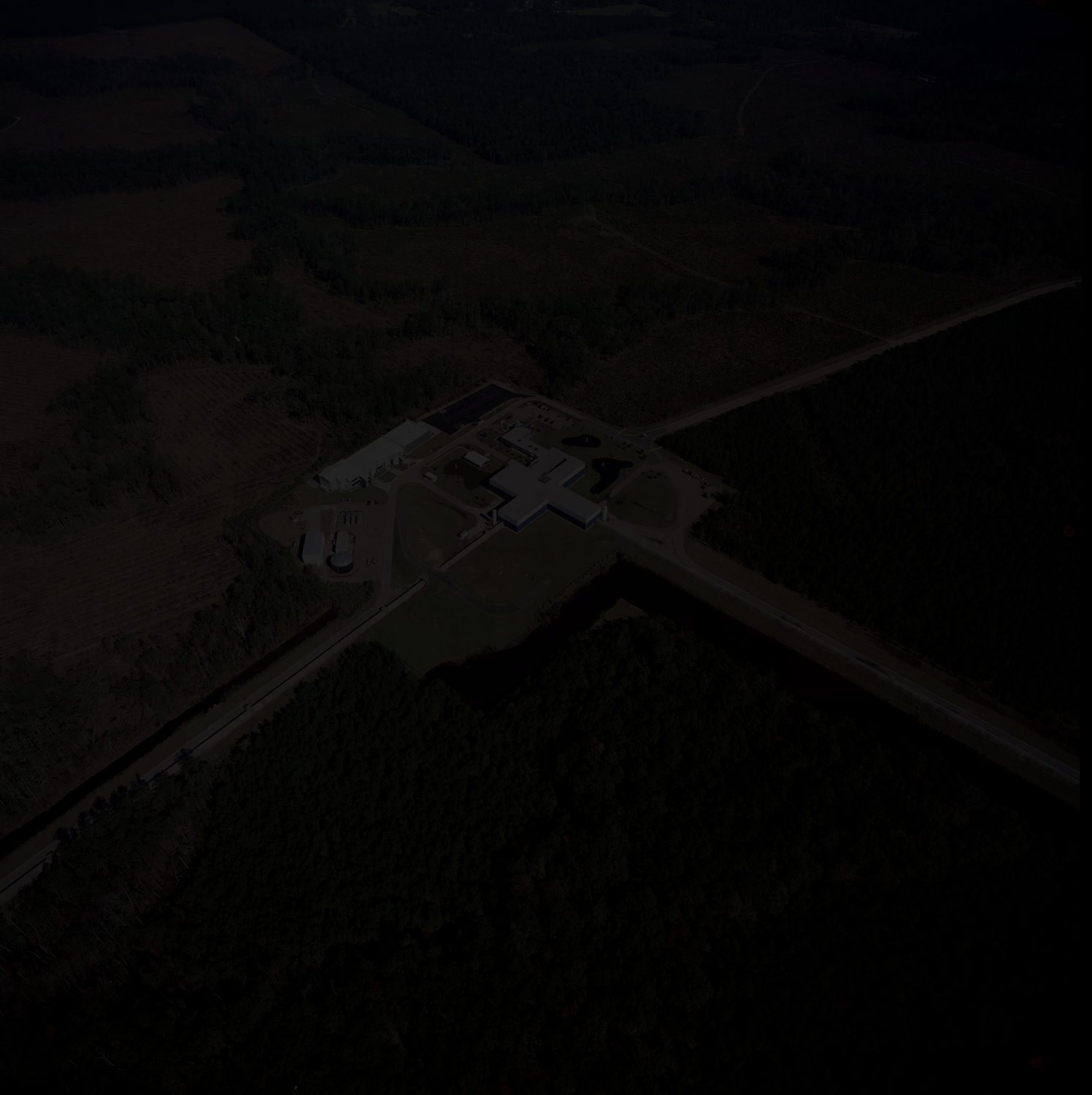 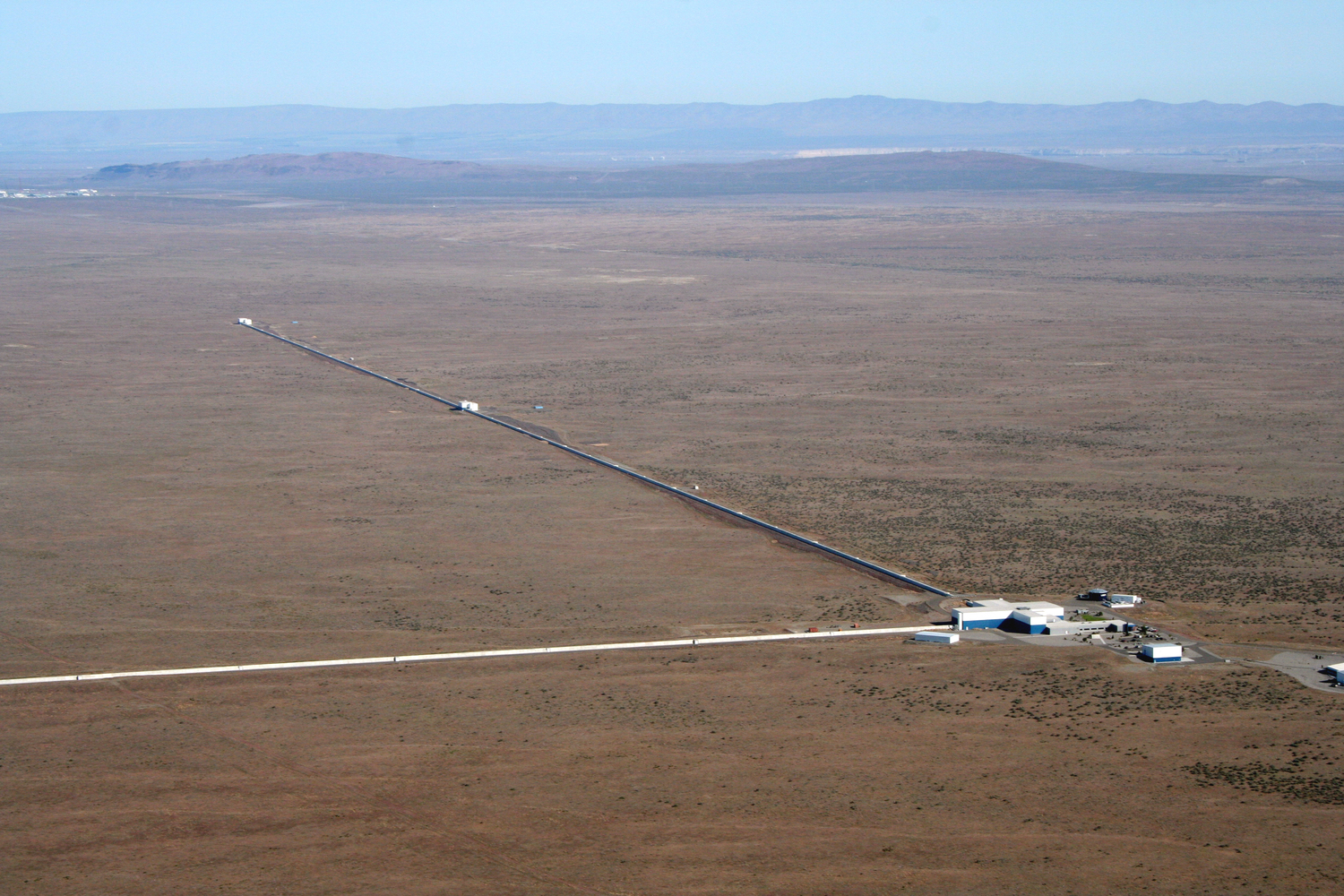 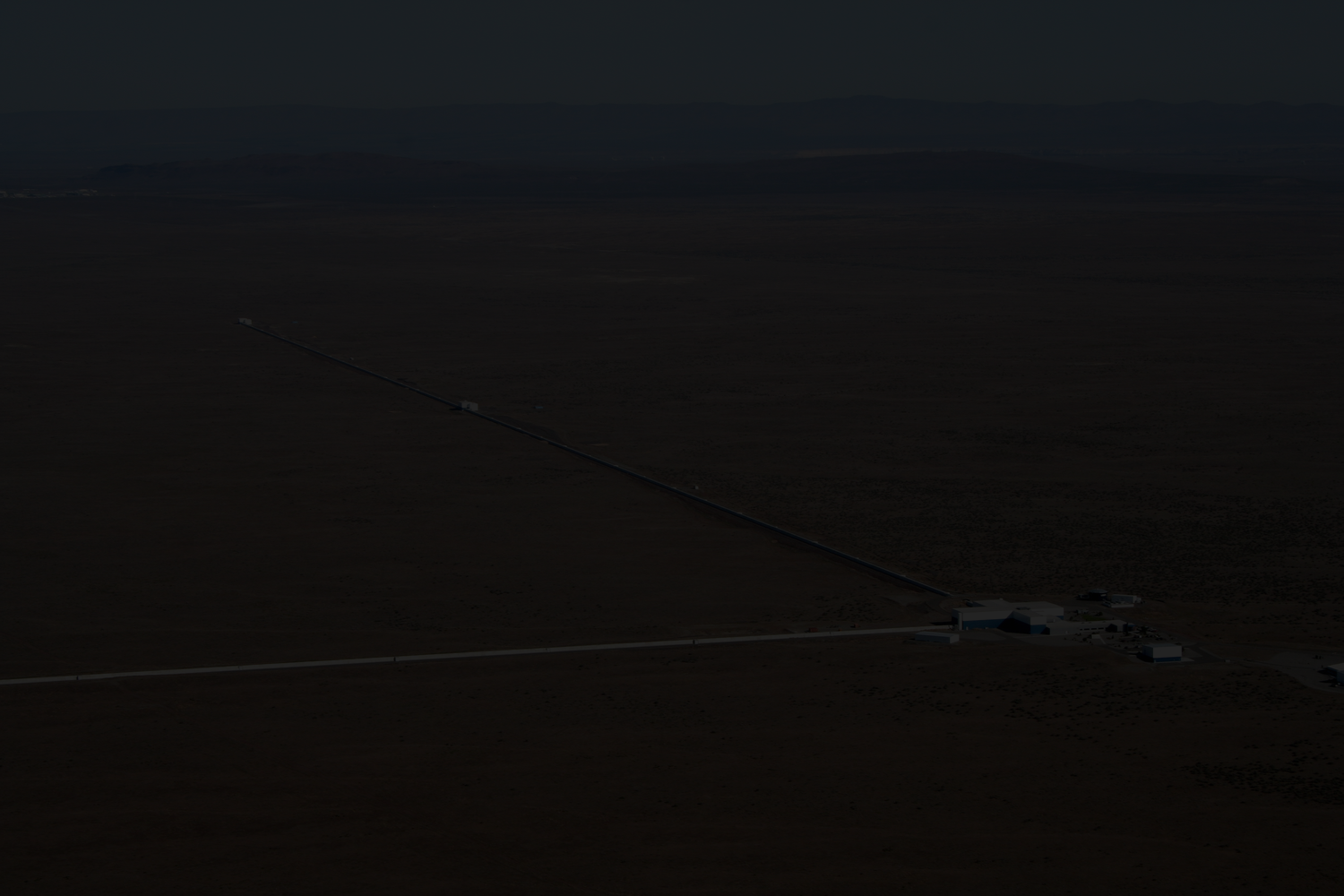 Initial LIGO operated from 2002 - 2010

Virgo joined in 2007

No gravitational waves were discovered

Advanced LIGO was constructed between 2010-2015

Immediately upon turning on, the first binary black hole merger was discovered: GW150914
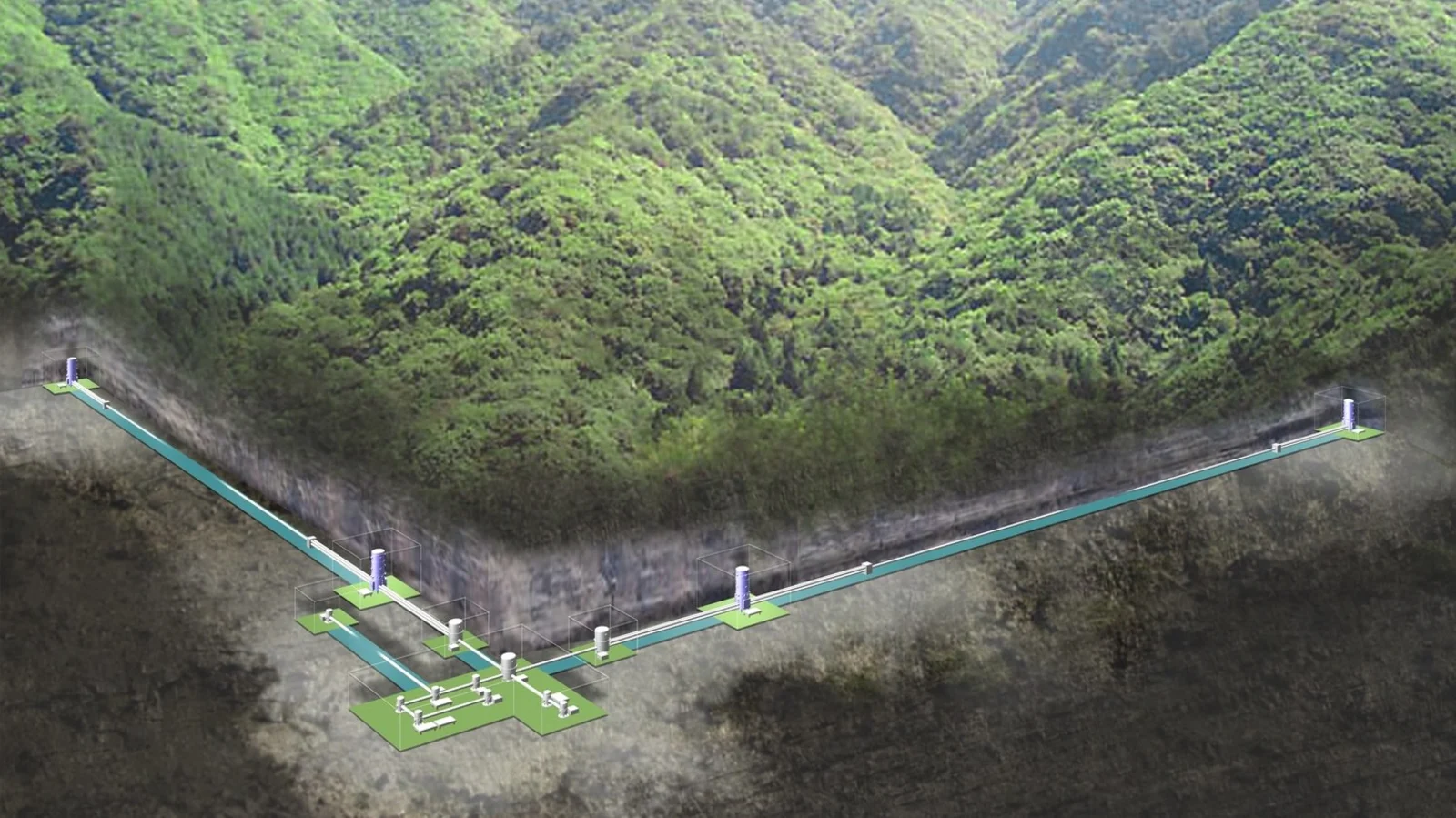 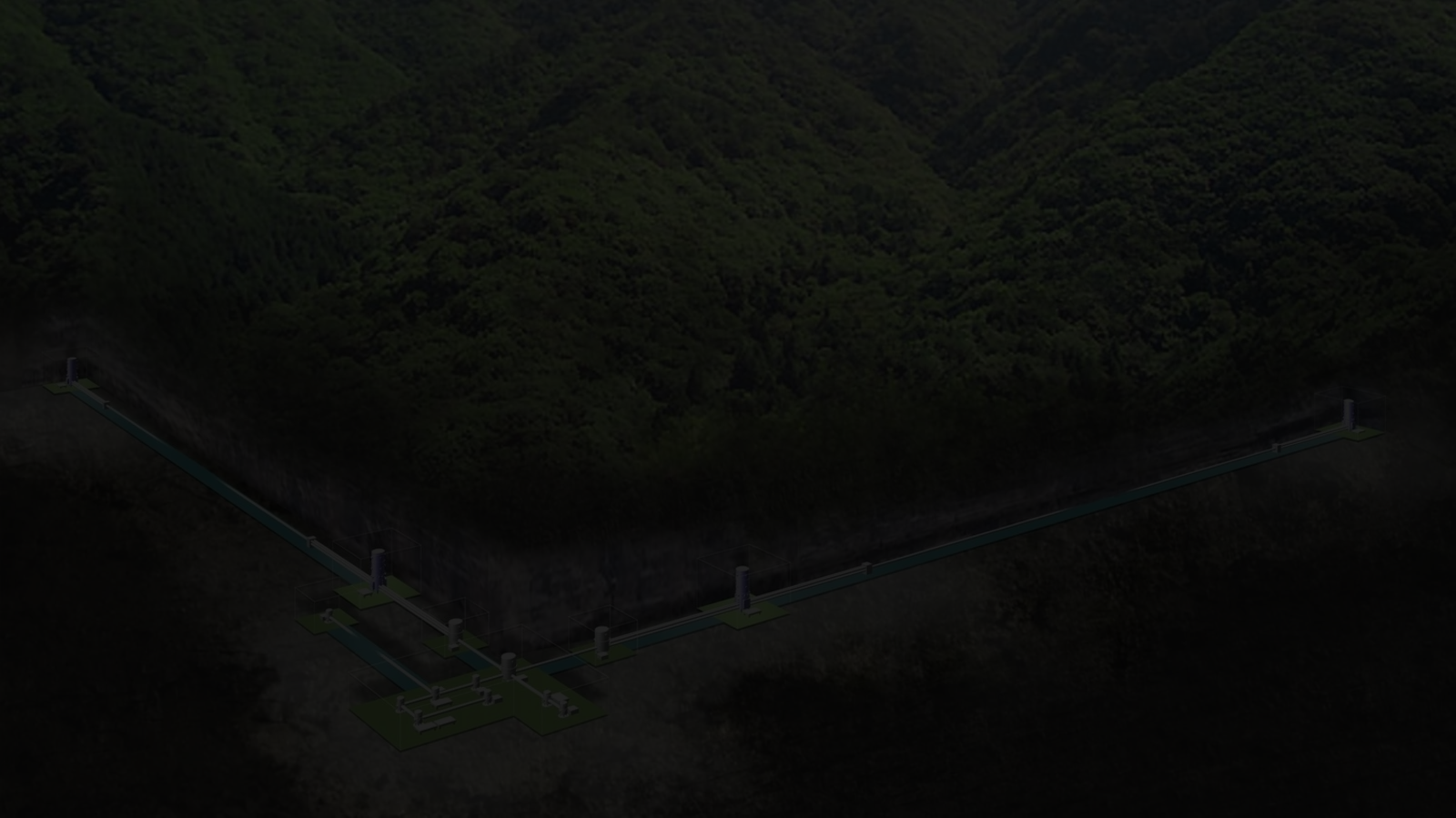 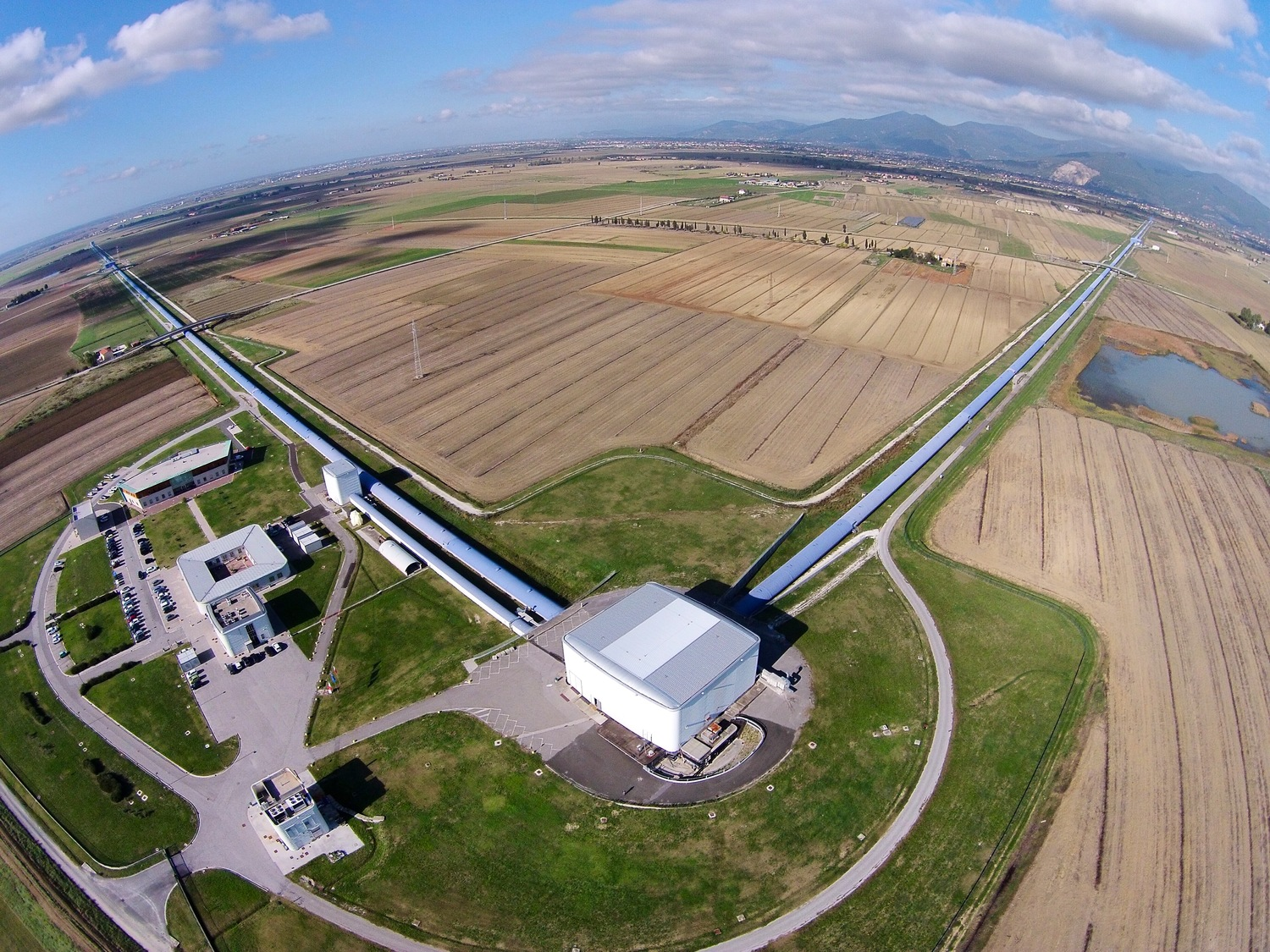 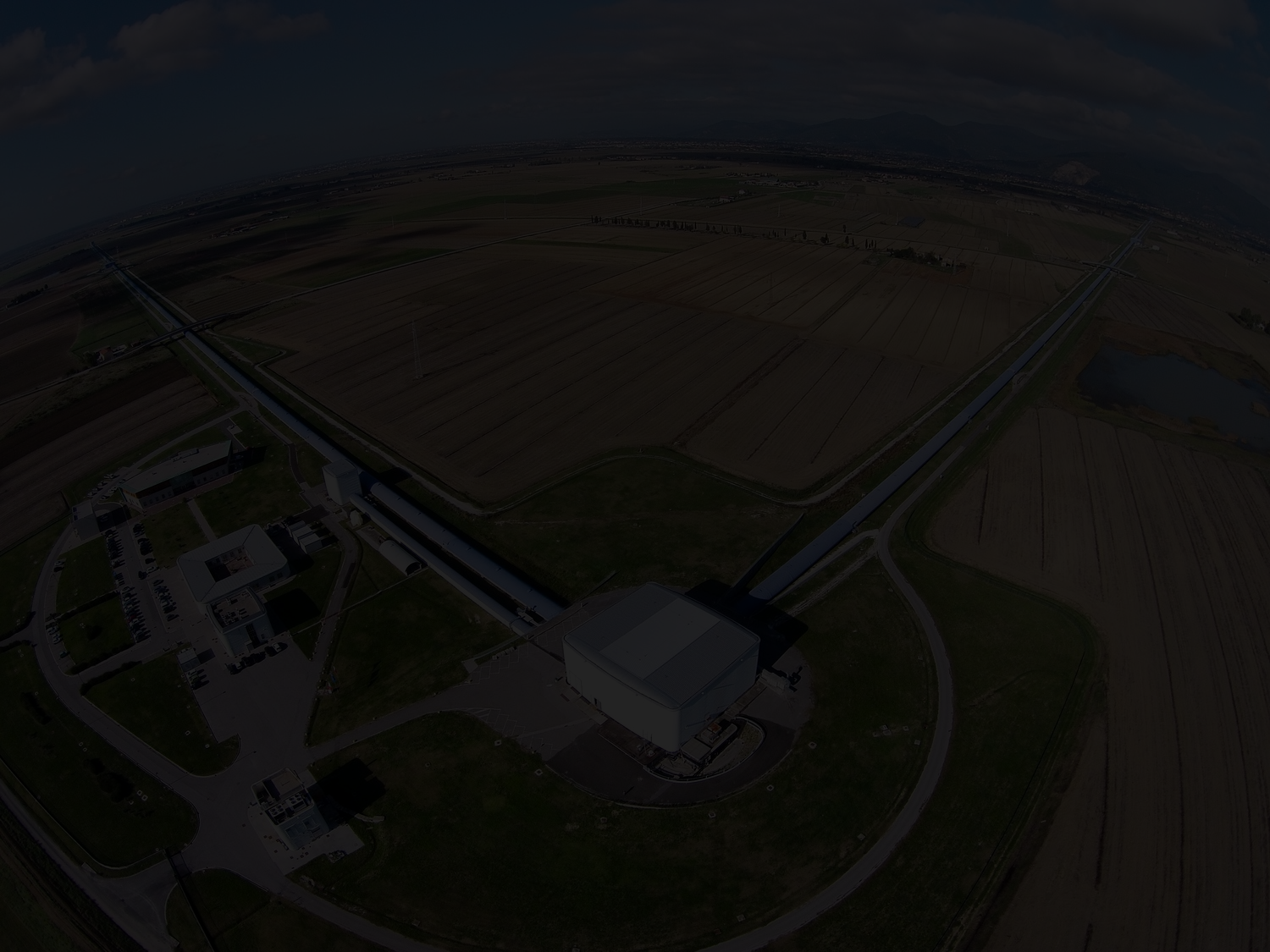 Credit: LIGO & Virgo, ICRR U Tokyo
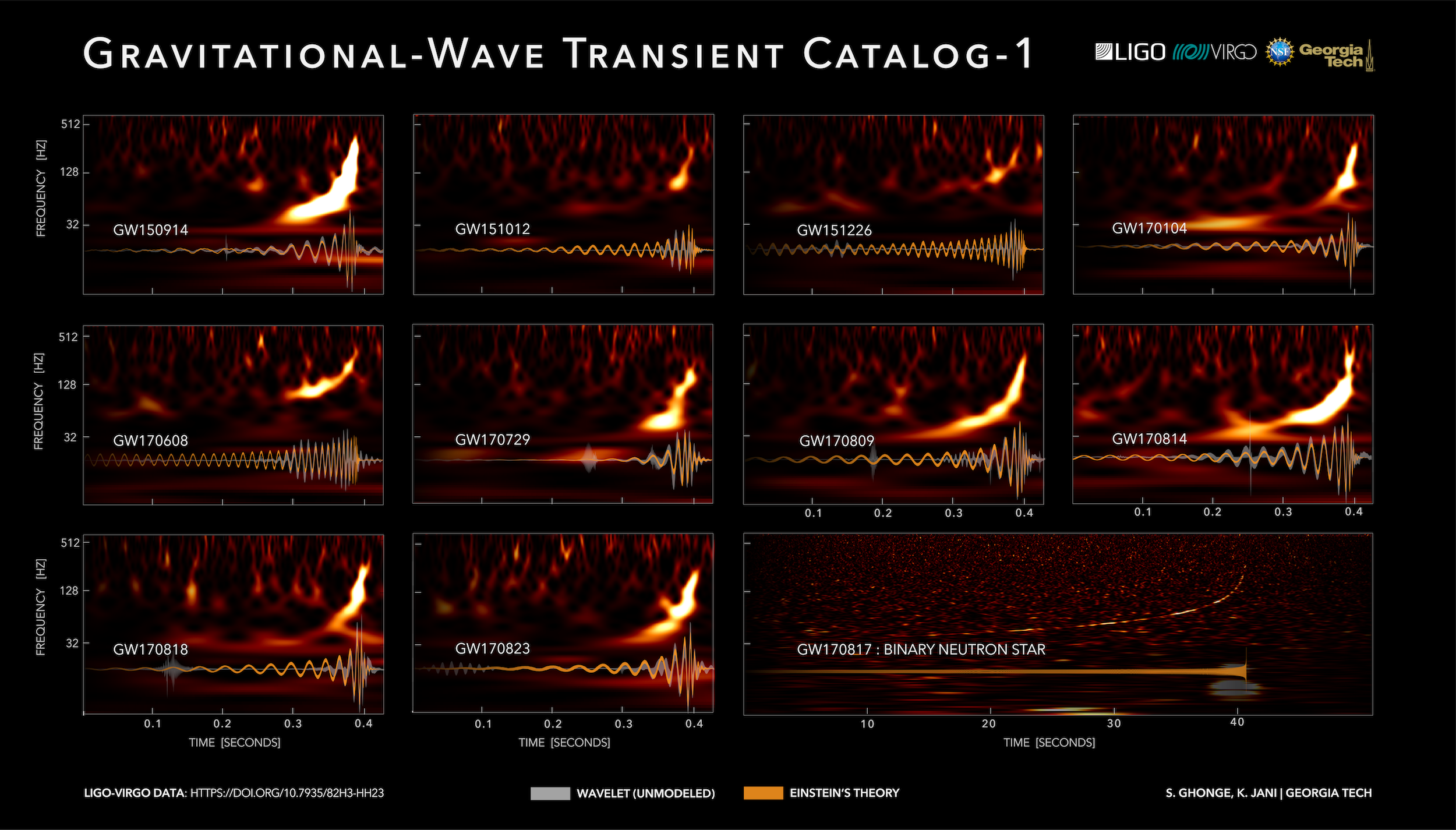 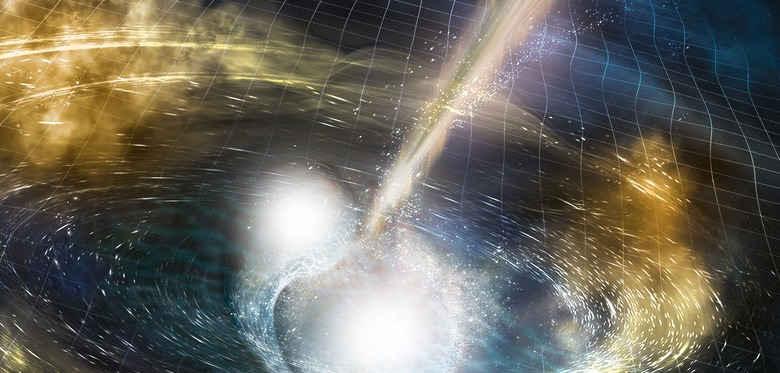 GWTC-1 - GWs discovered from September 2015 - August 2017
Credit: LIGO & Virgo
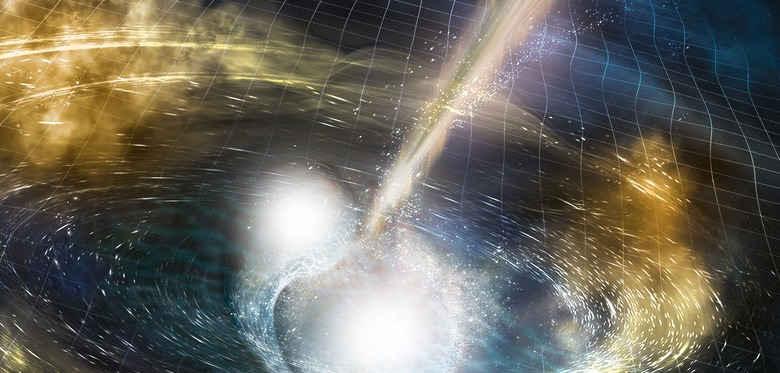 GWTC-1 - GWs discovered from September 2015 - August 2017
B. P. Abbott et al. 2019
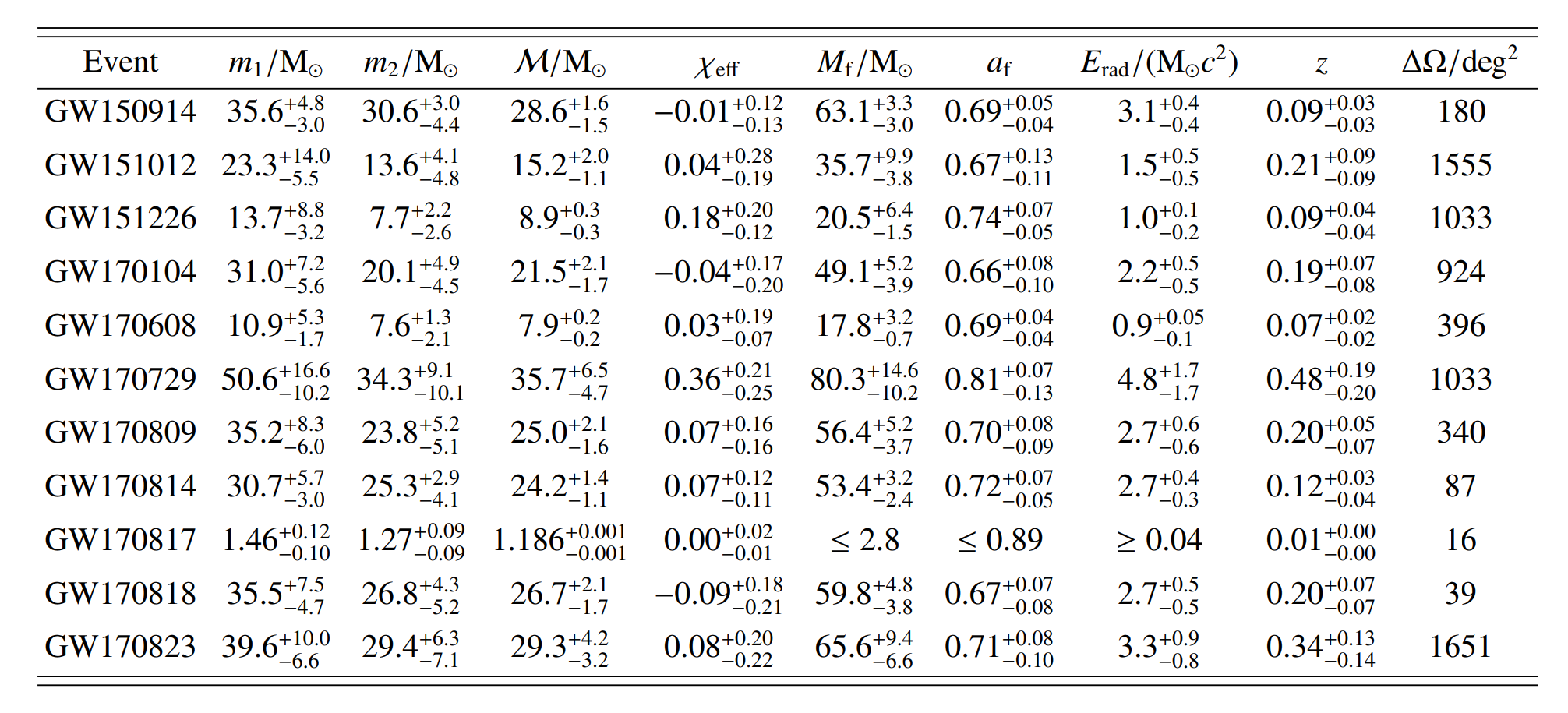 GW170817:   First multi-messenger source of GWs
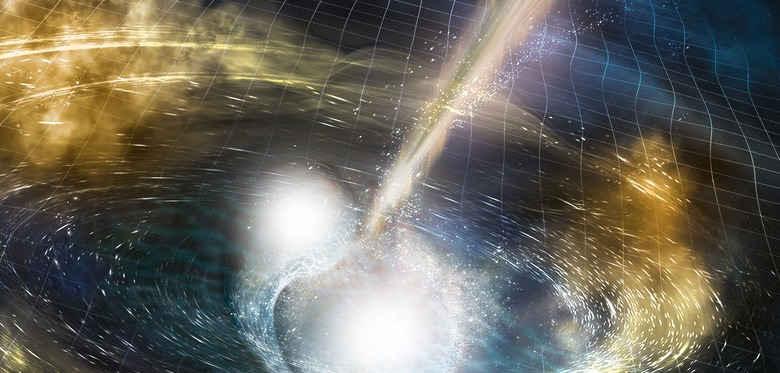 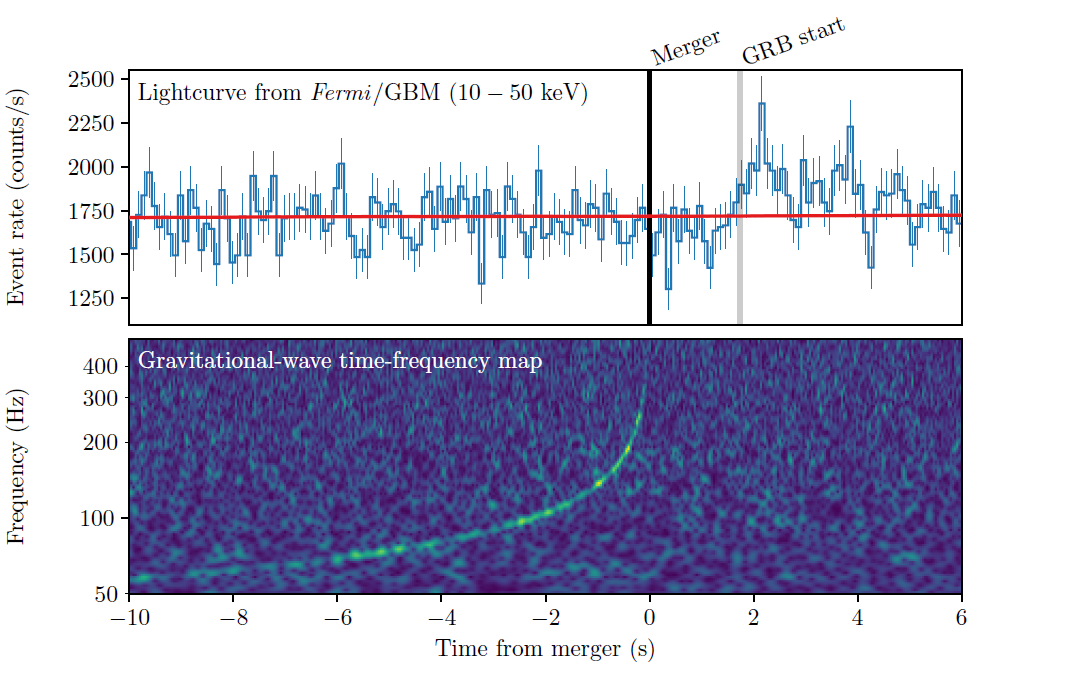 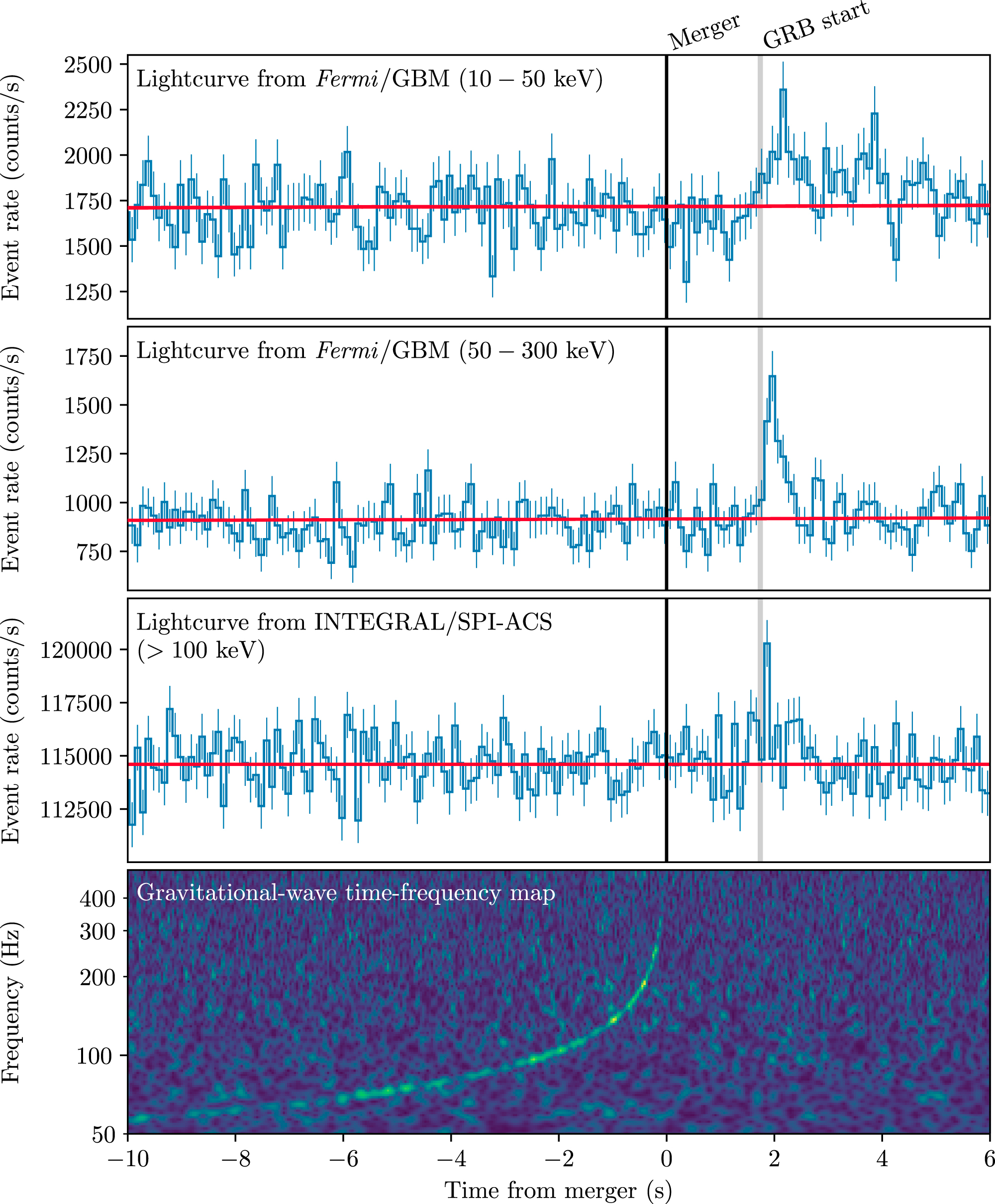 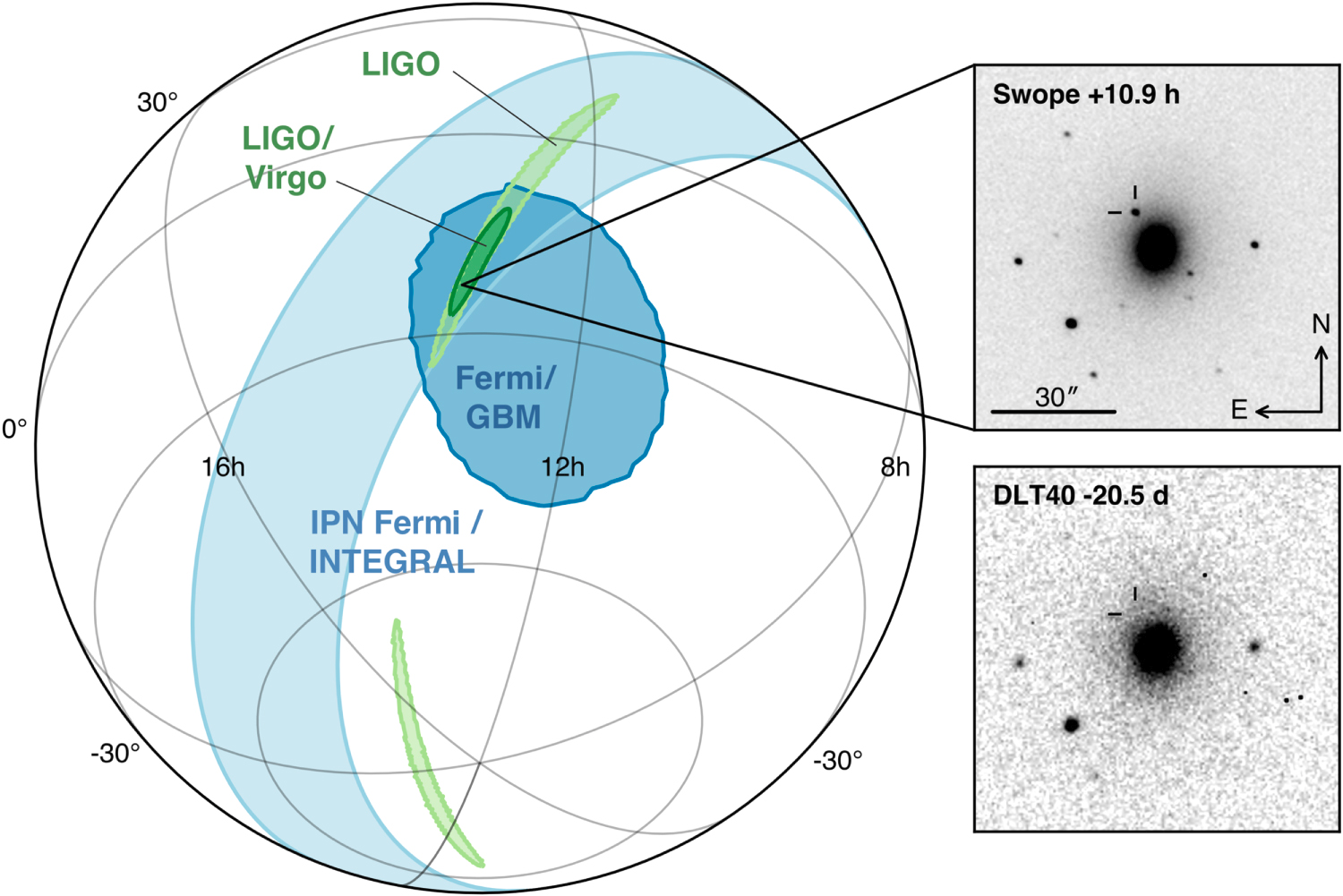 Abbot + ApJL 848 2 (2017)
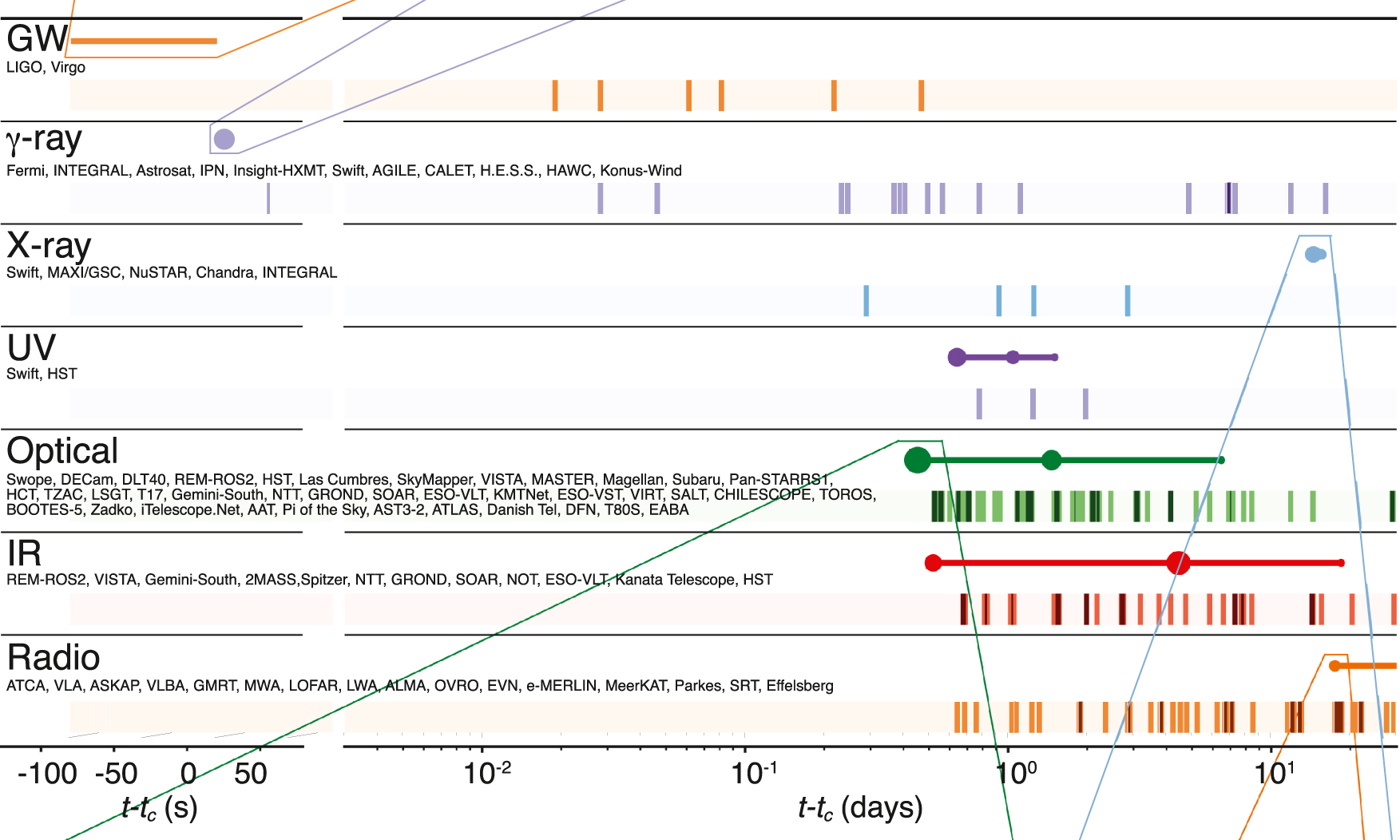 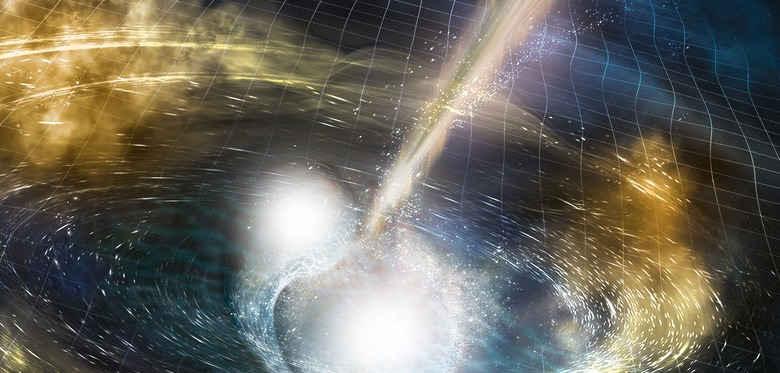 Timeline
O1
O2
O3
Commissioning - 
No data
Commissioning-
No data
Sept ‘15  -- Jan ‘16                                                          Nov ‘16  -- Aug ‘17                                                                            Apr  ‘19 -- ???
Abbot + ApJL 848 2 (2017)
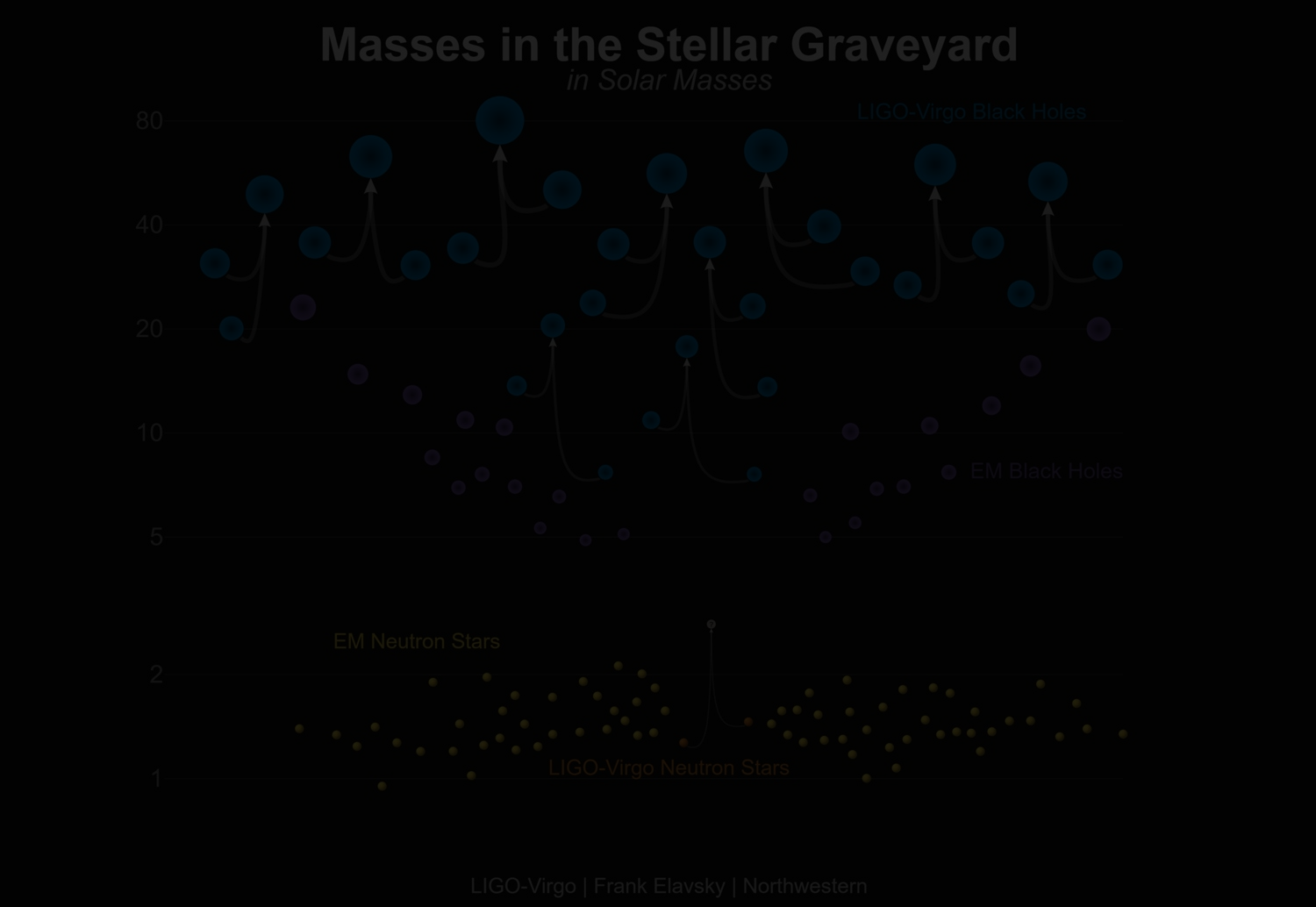 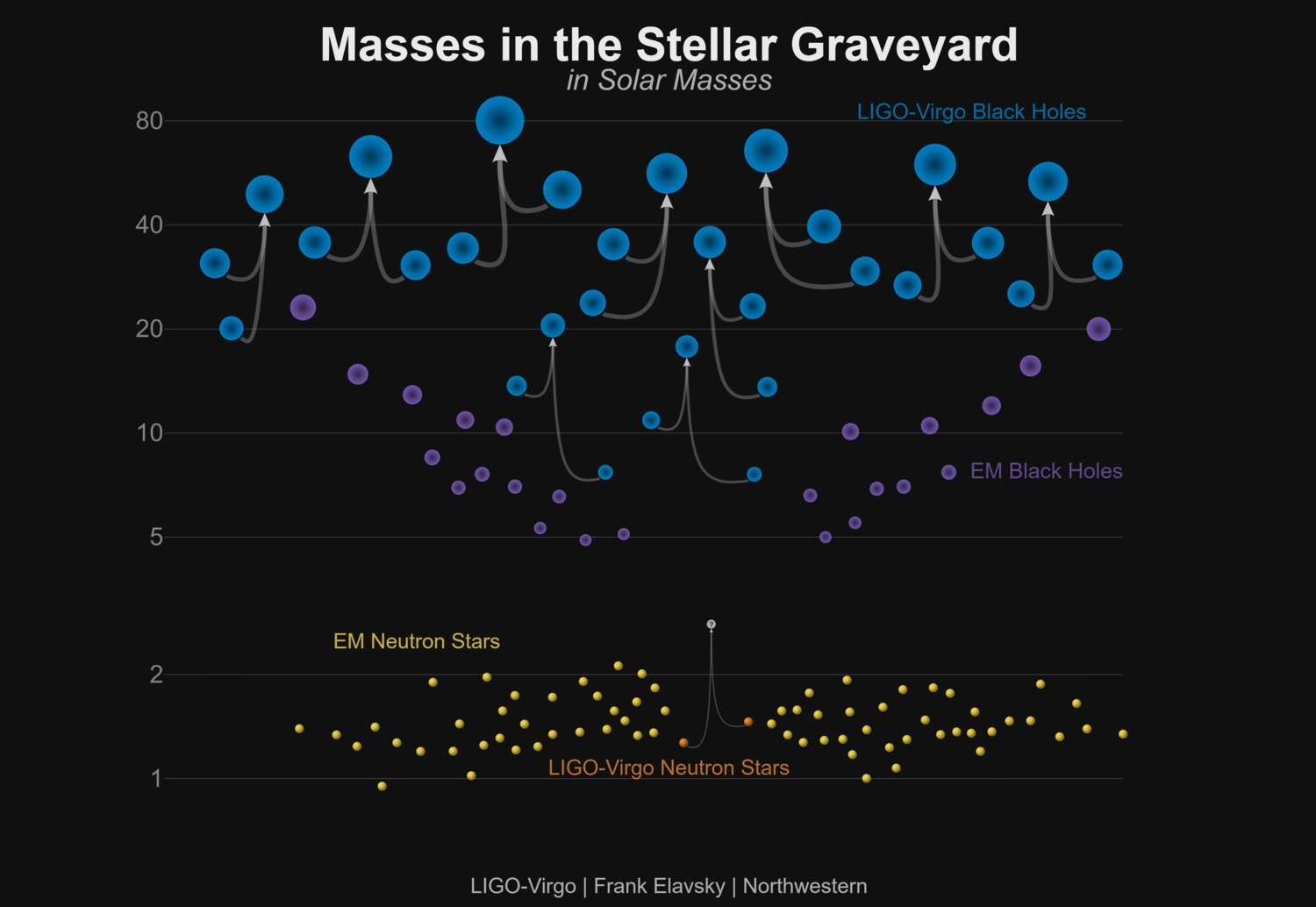 Open questions:

	Are LIGO black holes from the same population as “EM” black holes?

	Will LIGO continue to see neutron stars consistent with galactic binary population?

	Will we continue to see a black hole mass gap?
Solar masses
Ozel et al 2012
[Speaker Notes: Aligo work in progress, ever improving, on track to detect hundreds of BH and dozens of ns in coming years.]
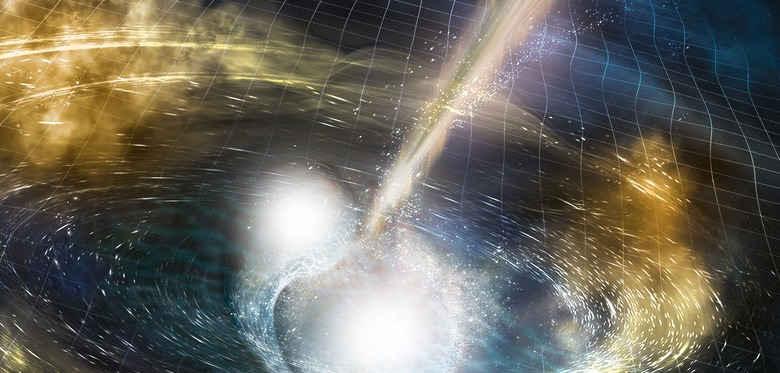 Timeline
O1
Sept ‘15  -- Jan ‘16
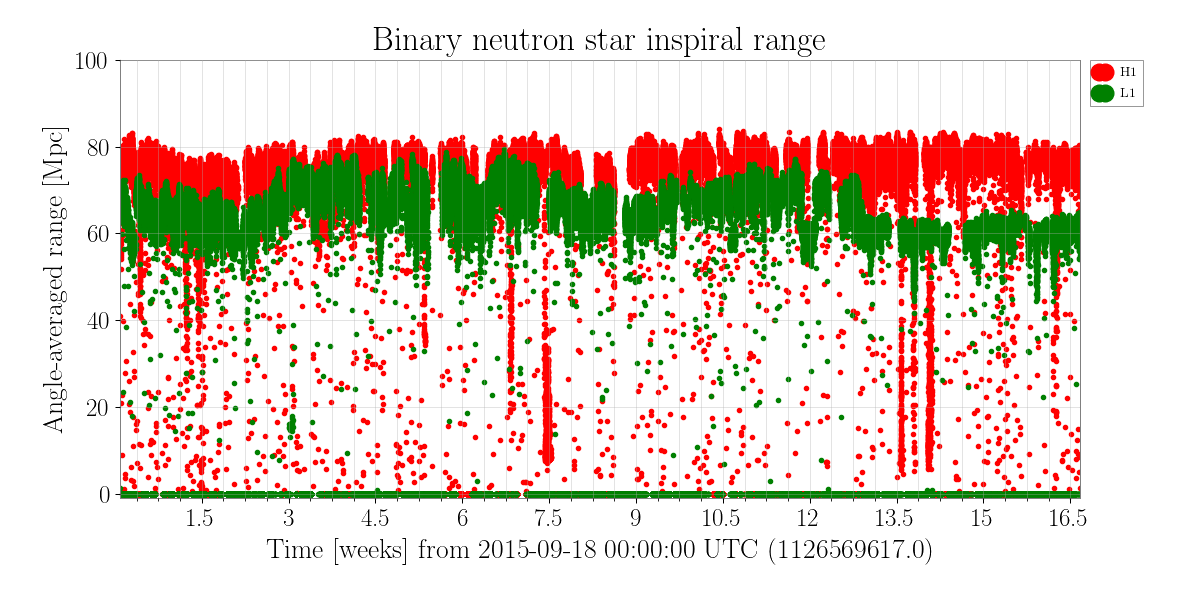 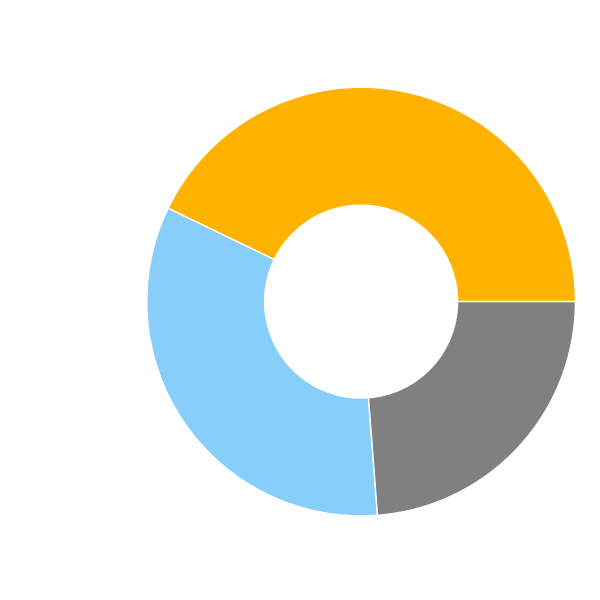 Double
42.8%
Single
33.4%
None
23.8%
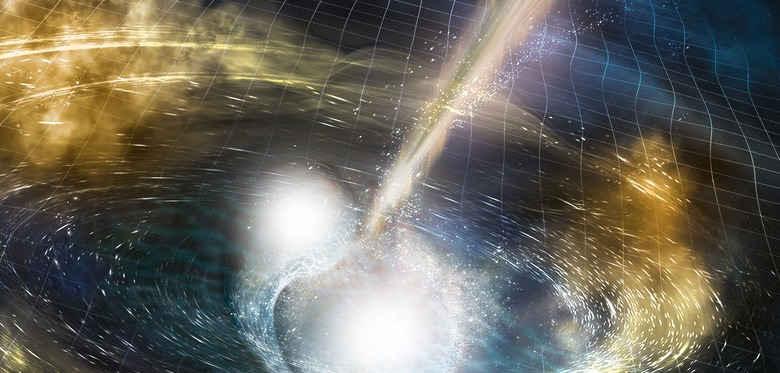 Timeline
O1
O2
Commissioning - 
No data
Sept ‘15  -- Jan ‘16                                                          Nov ‘16  -- Aug ‘17
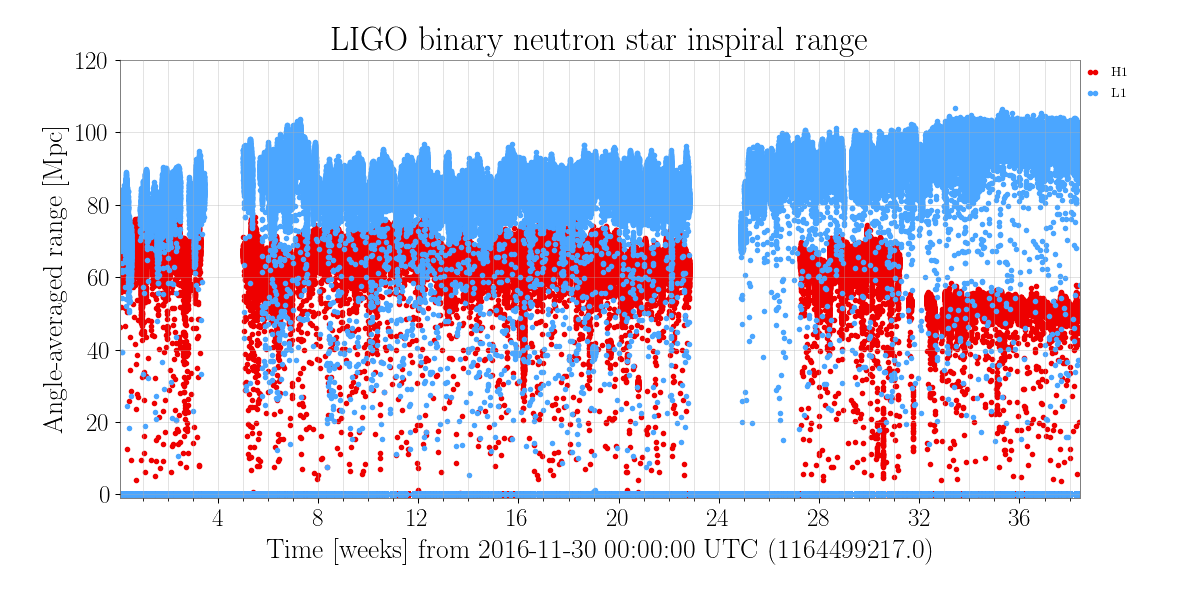 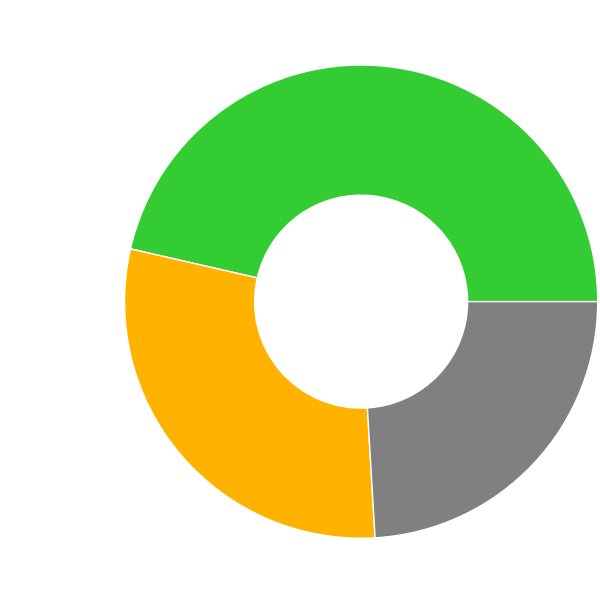 Double
46.4%
Single
29.5%
None
24.1%
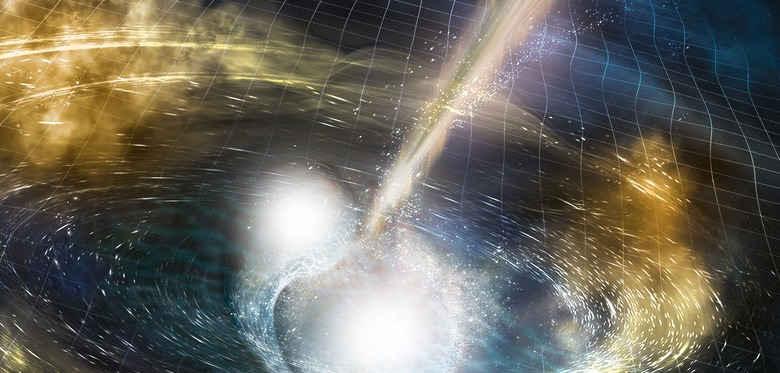 Timeline
O1
O2
O3a
Commissioning - 
No data
Commissioning-
No data
Sept ‘15  -- Jan ‘16                                                          Nov ‘16  -- Aug ‘17                                                          Apr  ‘19 -- Sep ‘19
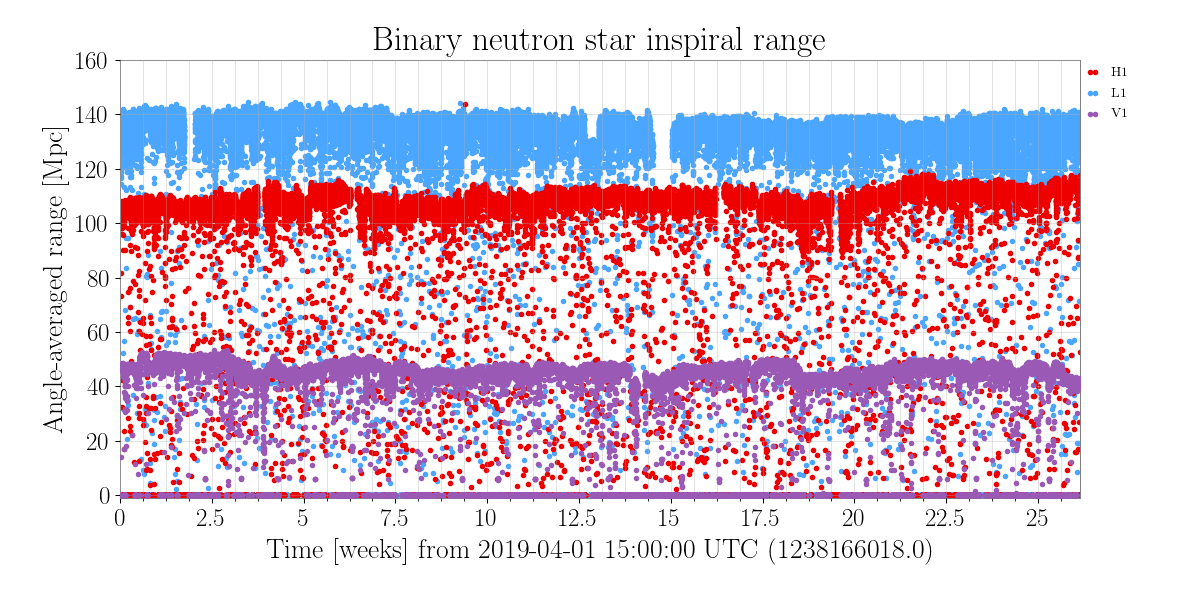 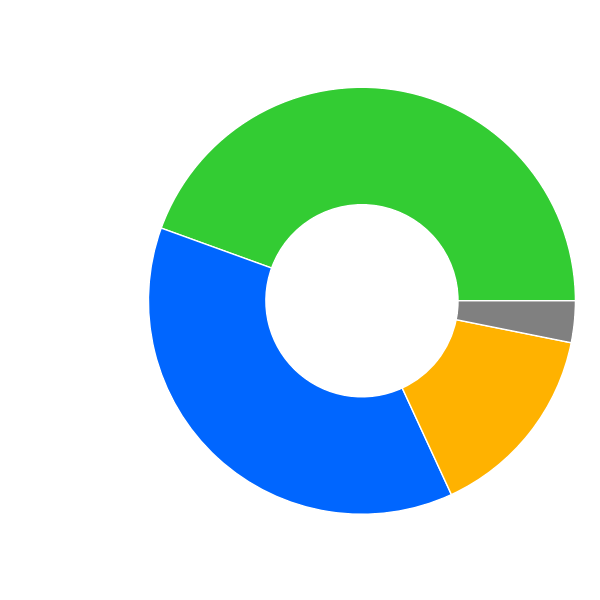 Triple
44.5%
None
3.2%
Double
37.4%
Single
15.0%
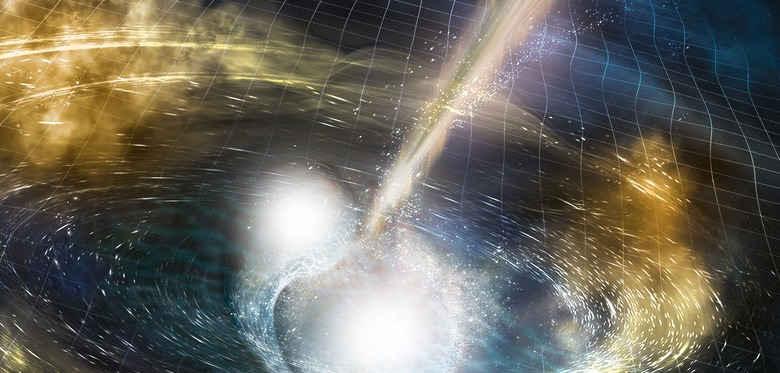 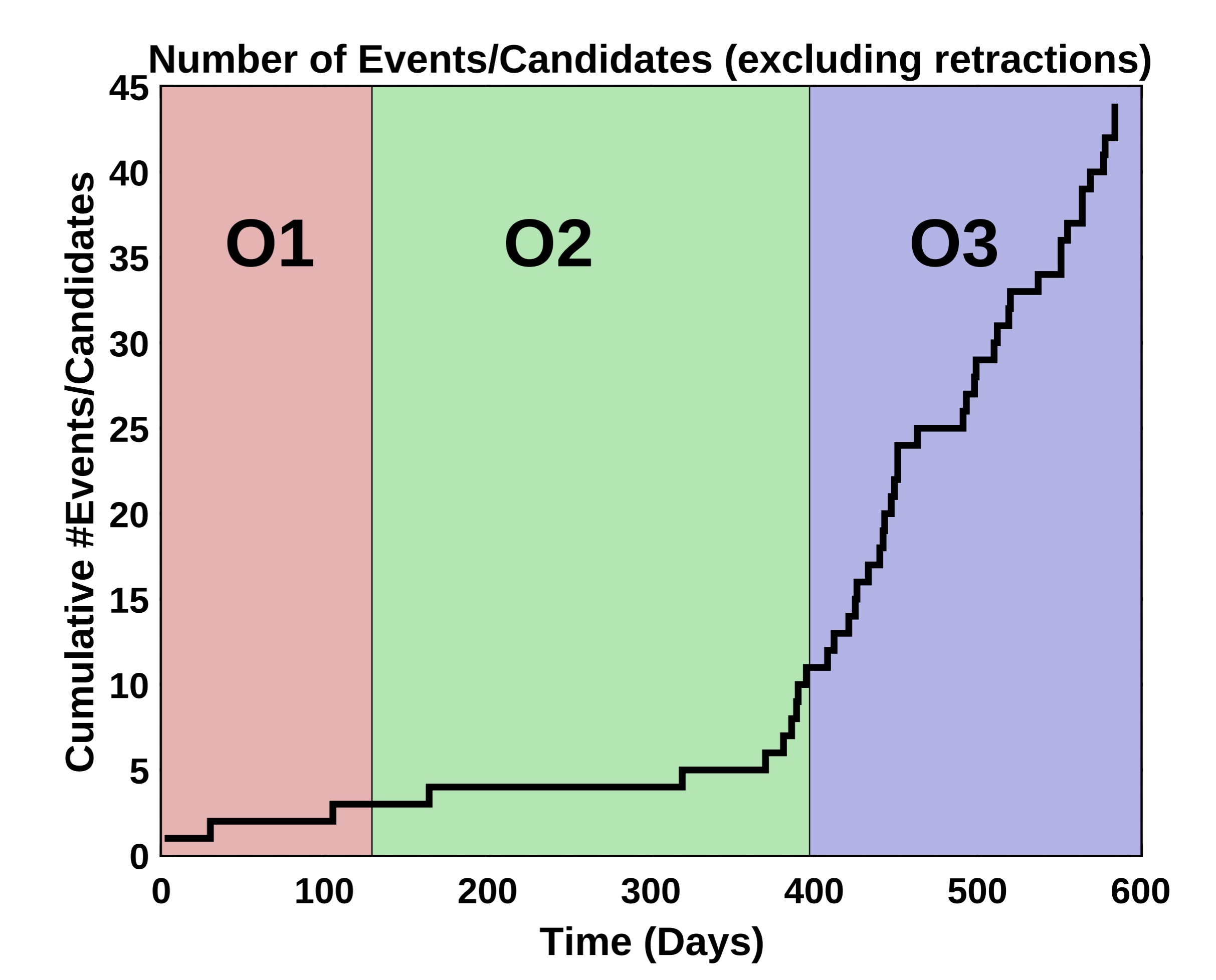 Reitze & Lazzarini LIGO Caltech
Credit: LIGO & Virgo
Real-time GW data processing (this is not a complete diagram)
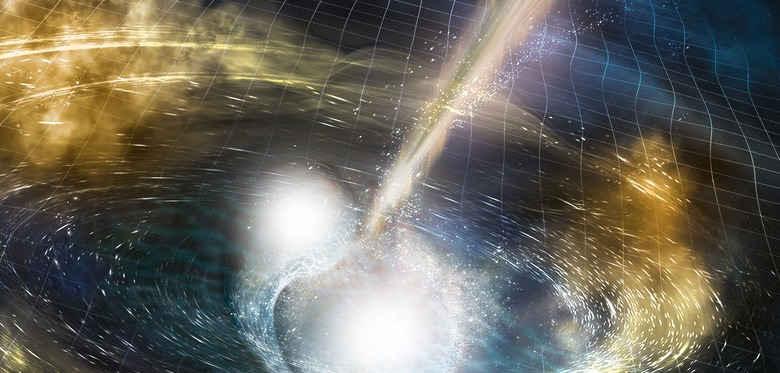 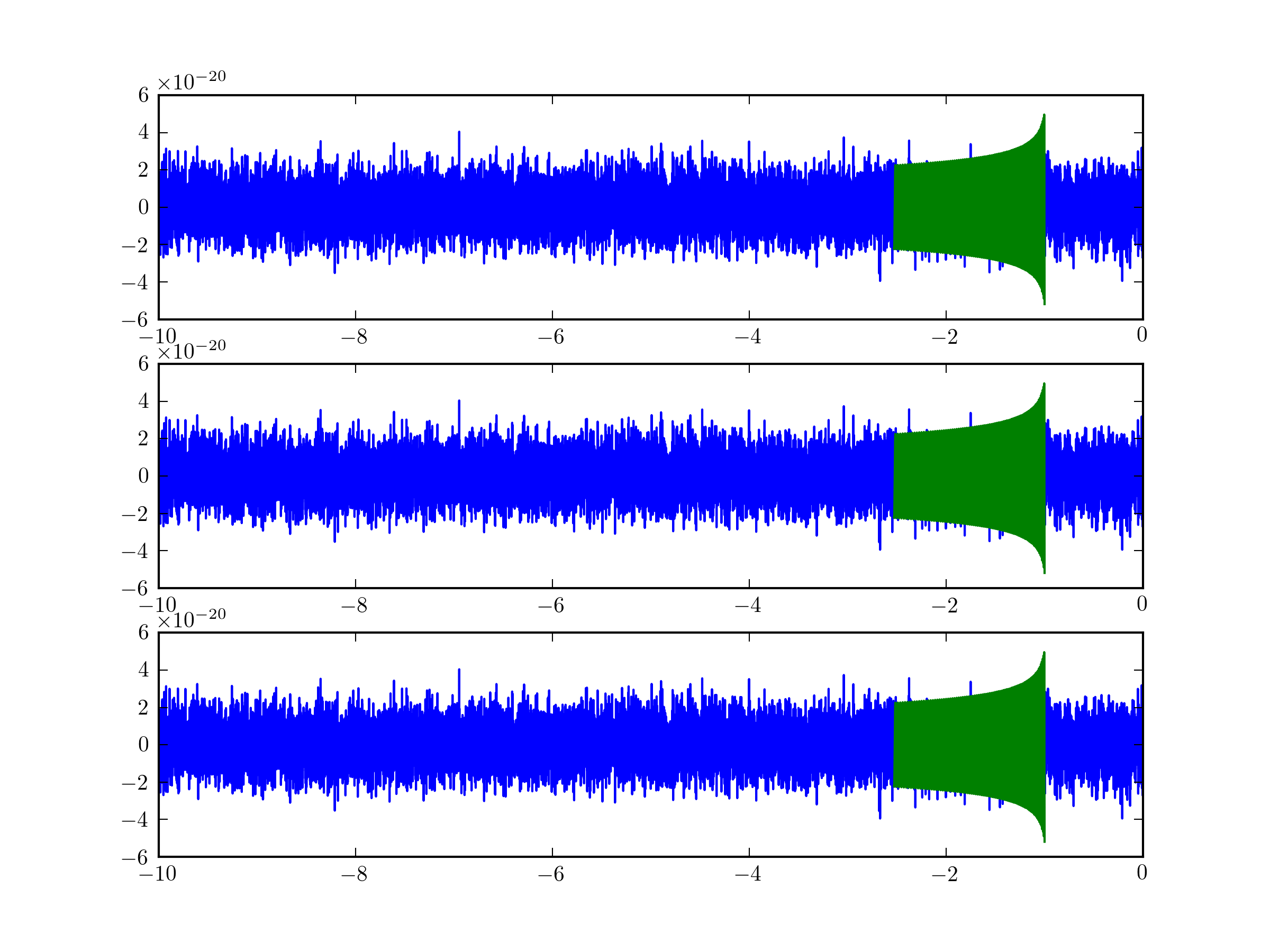 Candidate 
database
H1
L1
Multi datacenter redundancy for analysis
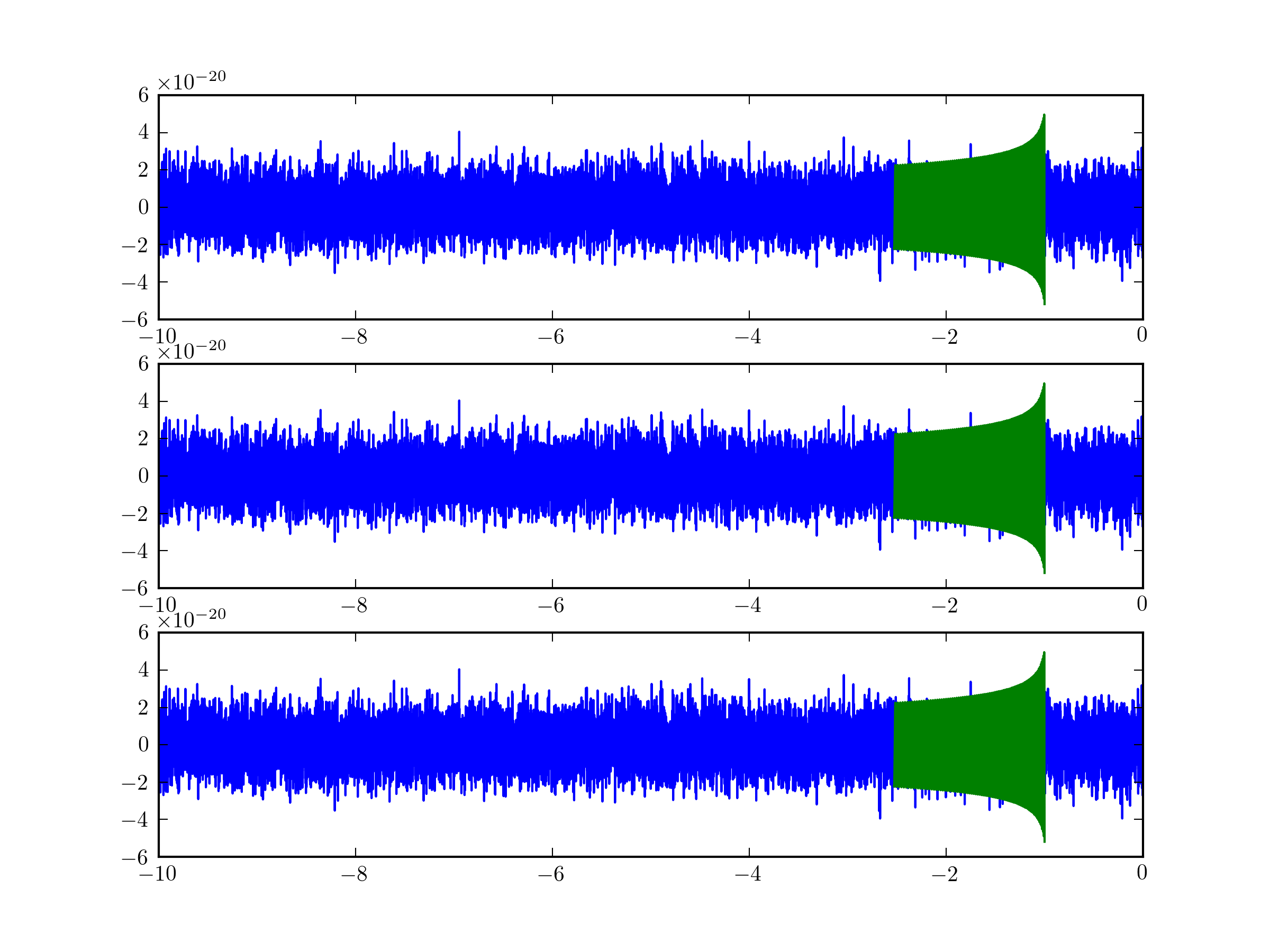 V1
GCN
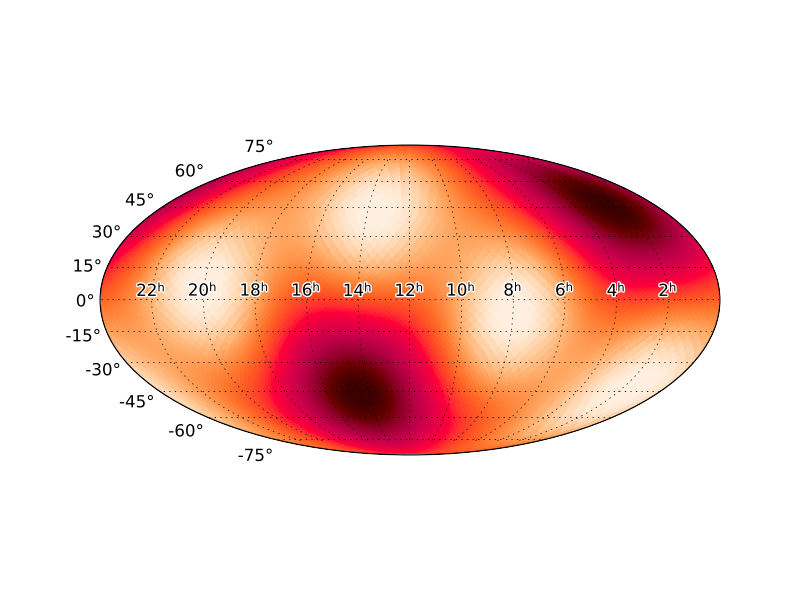 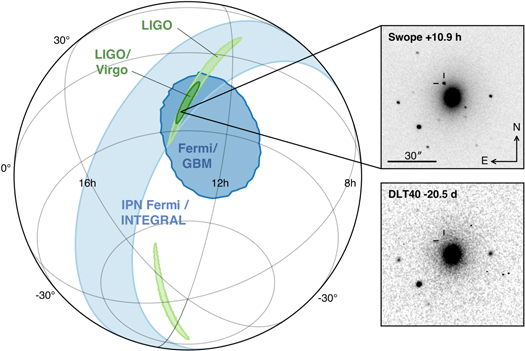 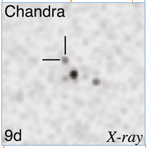 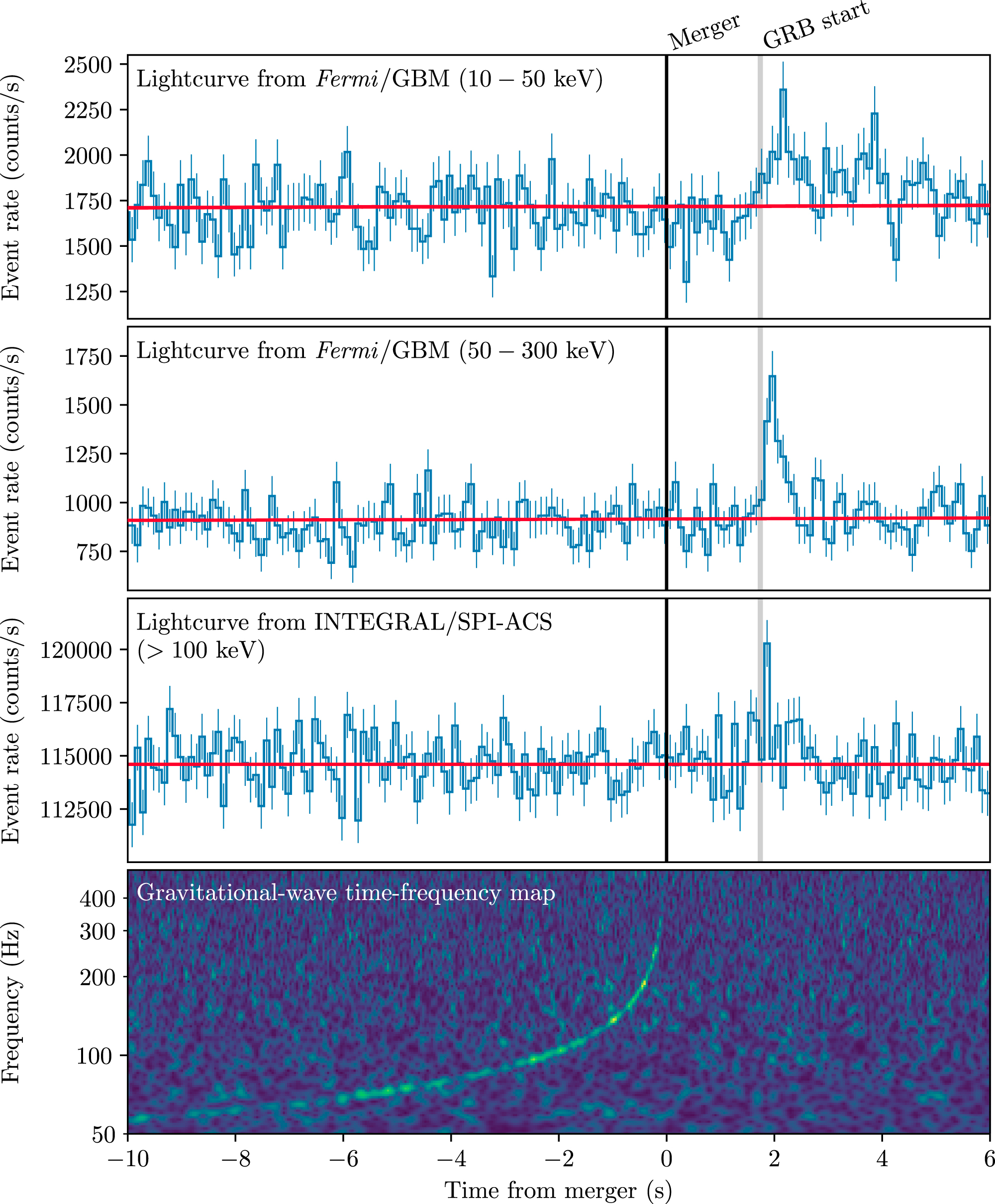 GW data quality
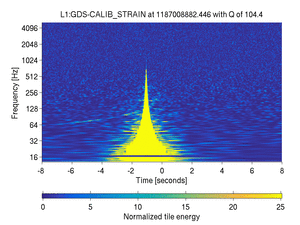 GW skymap generation
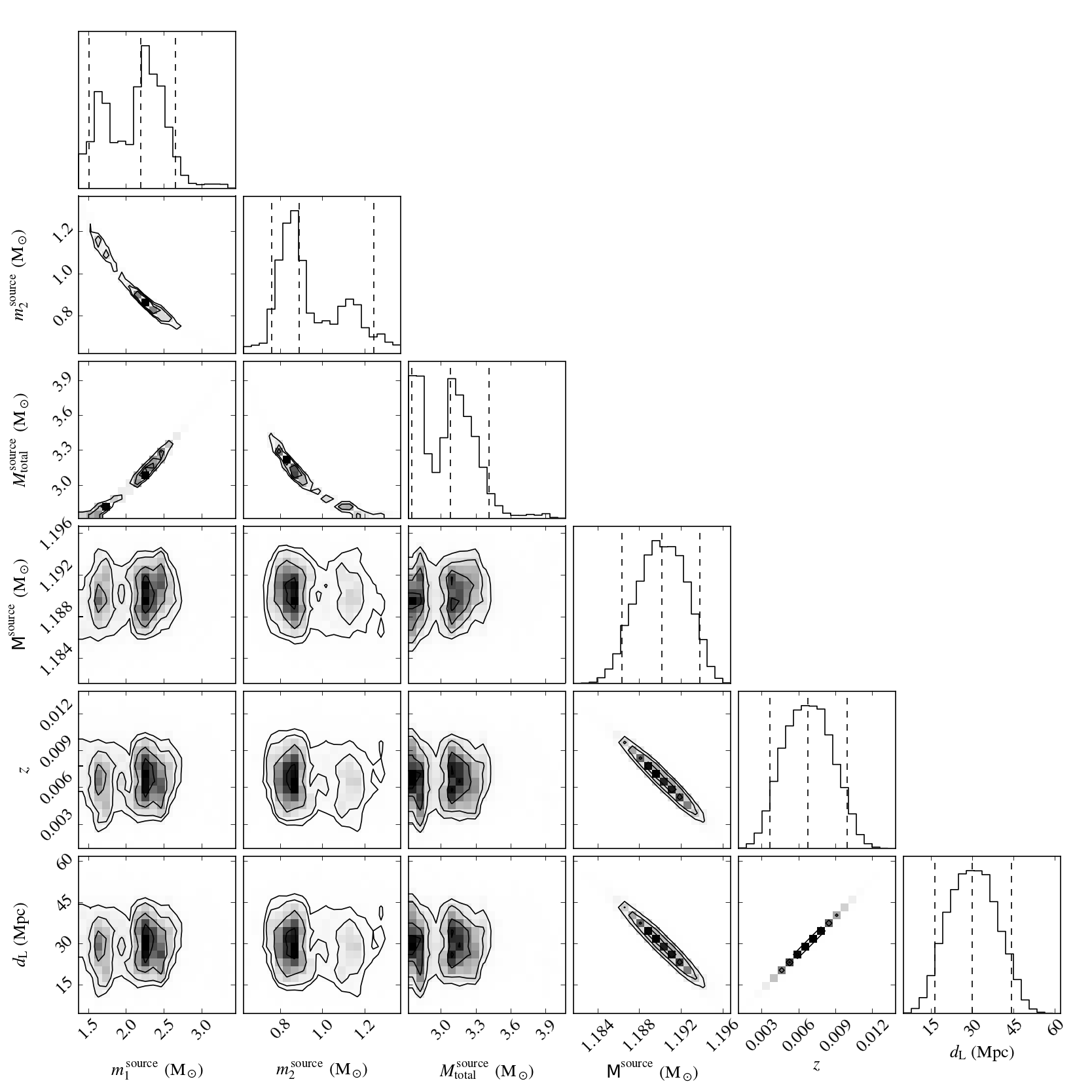 MMA Analysis
Gamma ray
Optical
X-ray
RAVEN: Temporal coincidence 
with external trigger E298046 
gives a coincident FAR 
= 1.9489803467e-16 Hz
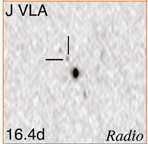 ...
...
+
‹#›
Radio
𝜈 correlation
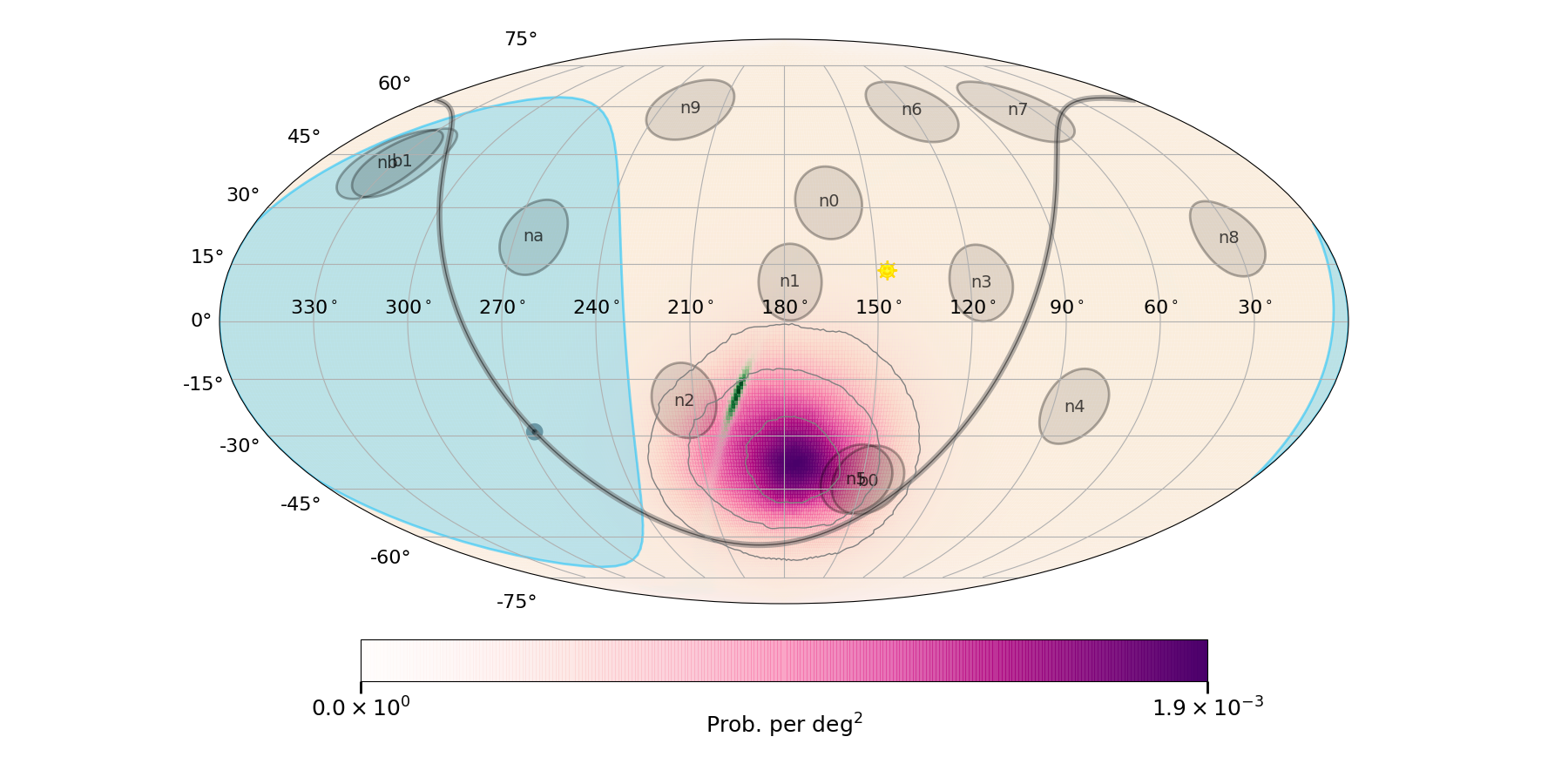 GW parameter estimation
Abbott+ 2017
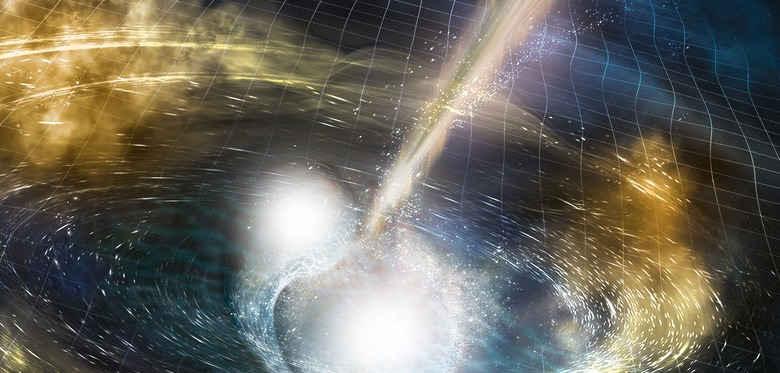 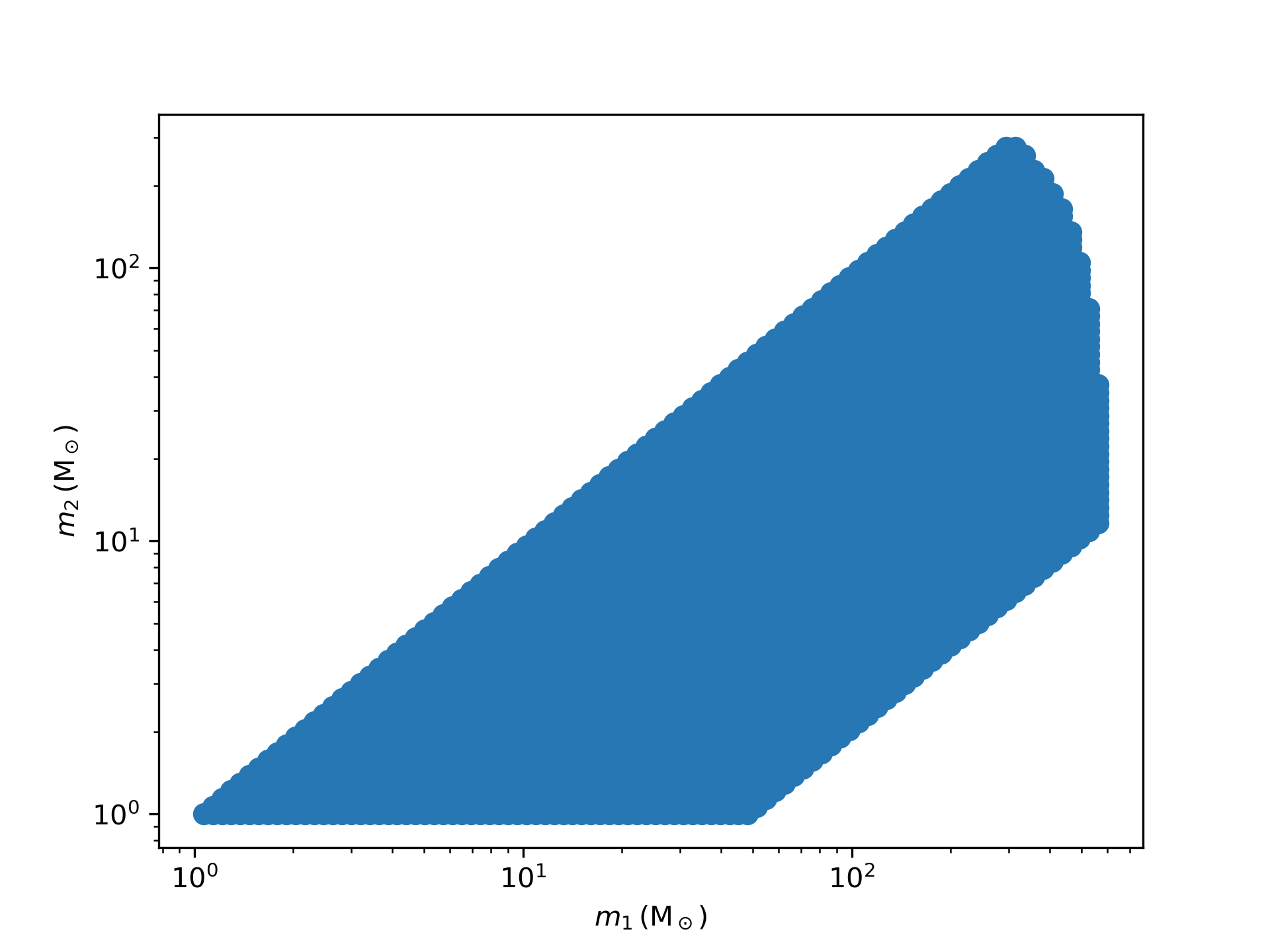 Real-time analysis covers:
Component: 1 - 600 M☉ 
Total < 600 M☉
NS spin < 0.05
BH spin < 1
Q < 50

Millions of templates are searched in parallel

Candidates are uploaded to GW database within 20 seconds of data acquisition.
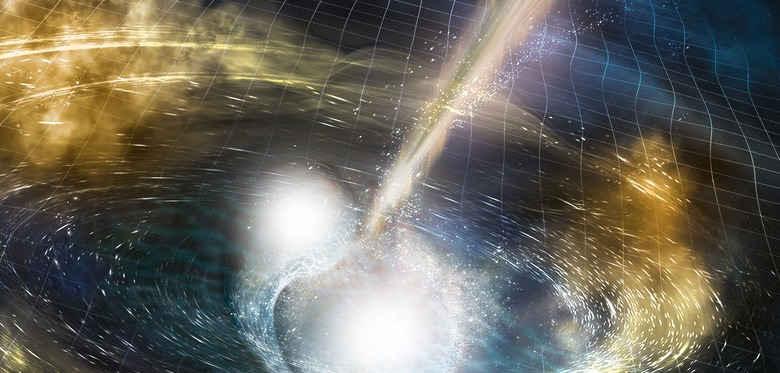 Open public GW alerts:    https://gracedb.ligo.org/superevents/public/O3/
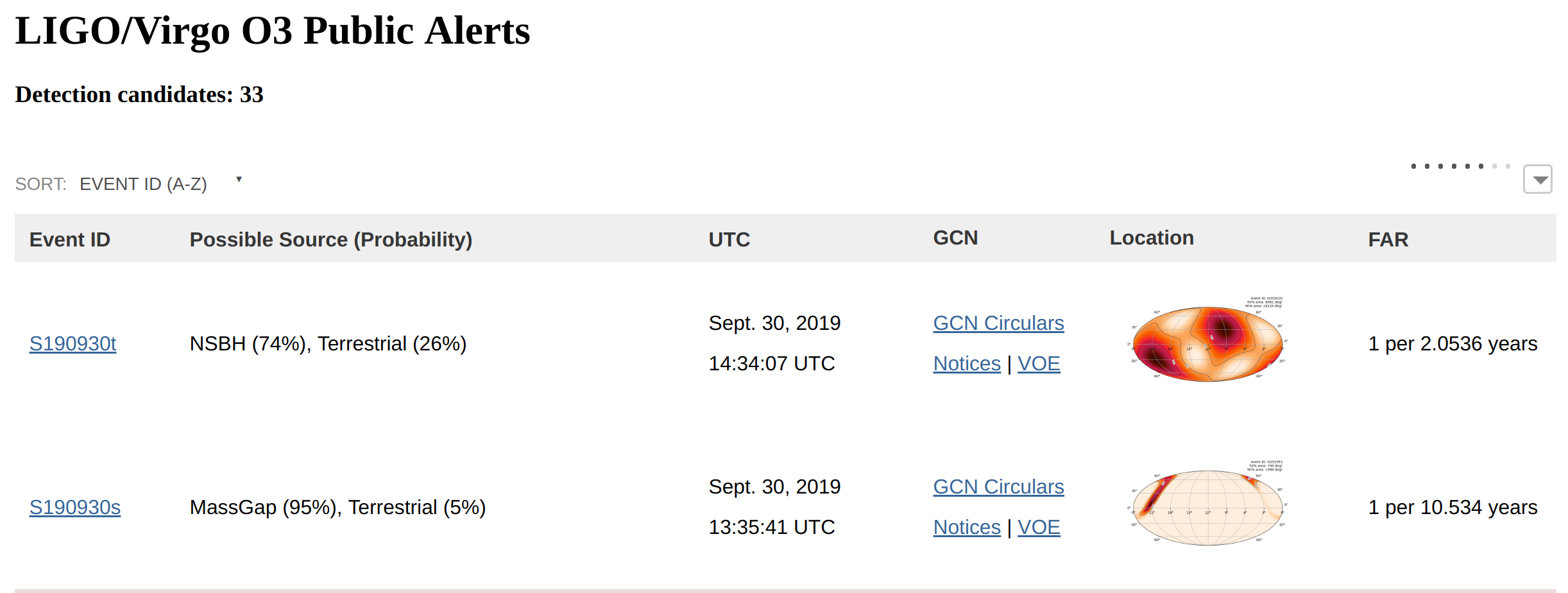 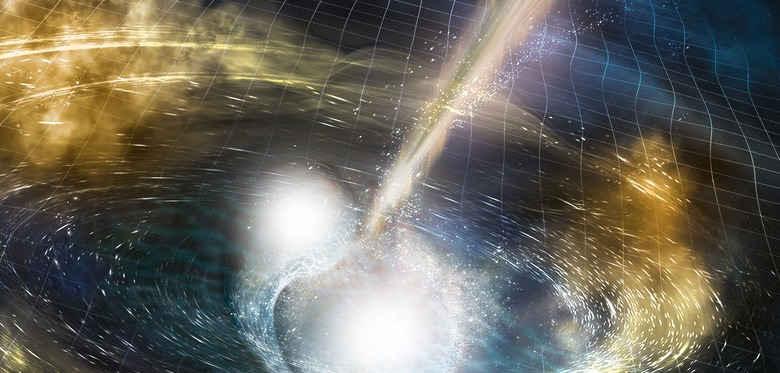 Open public GW alerts:    https://emfollow.docs.ligo.org/userguide
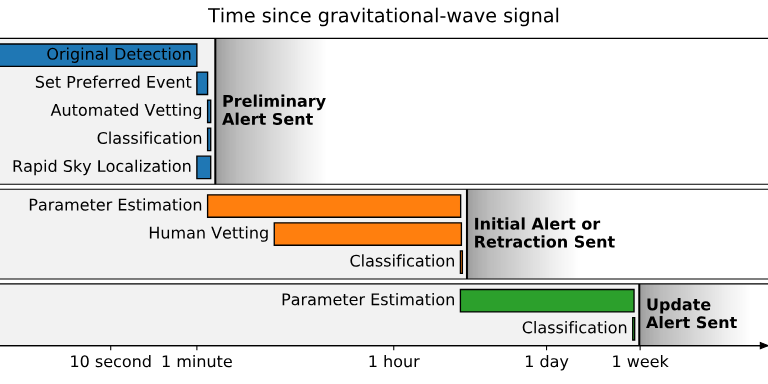 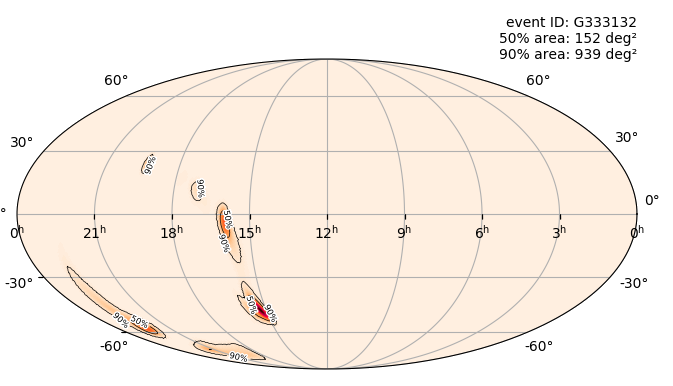 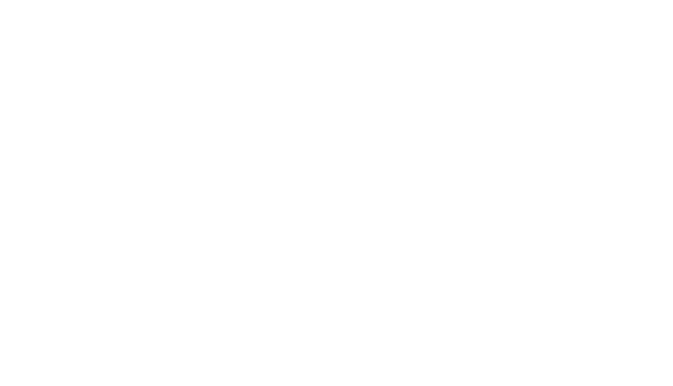 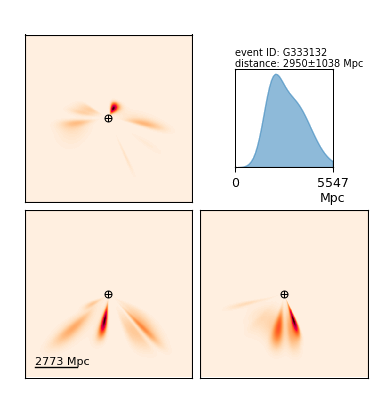 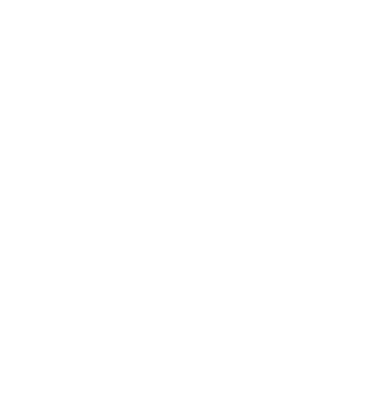 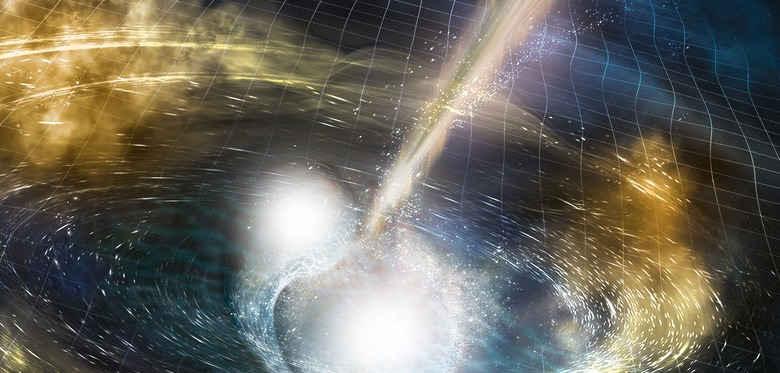 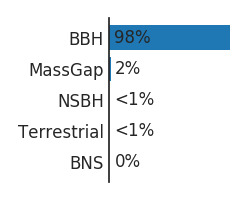 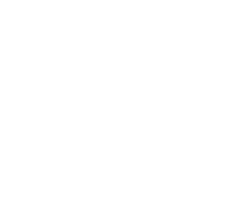 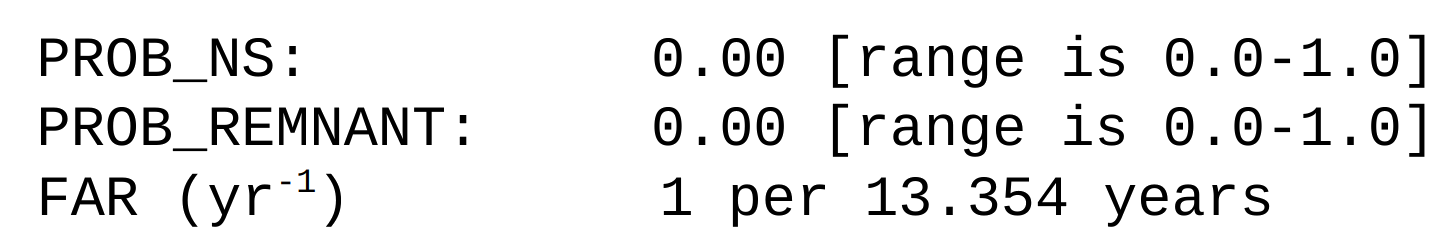 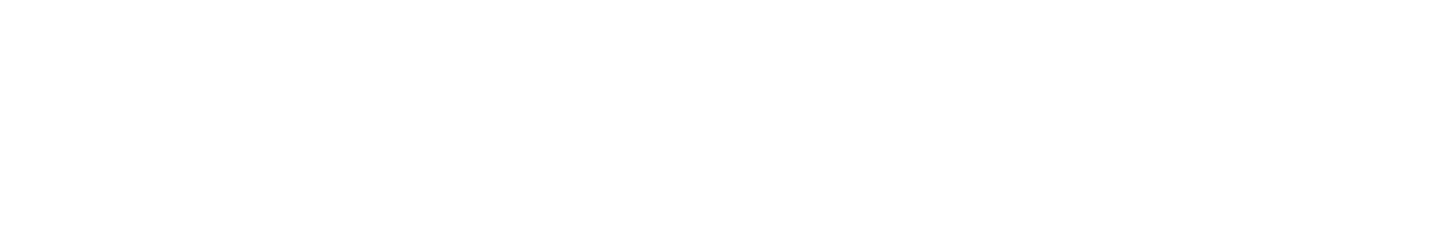 https://gracedb.ligo.org
Foucart, F., Hinderer, T. & Nissanke (2018)
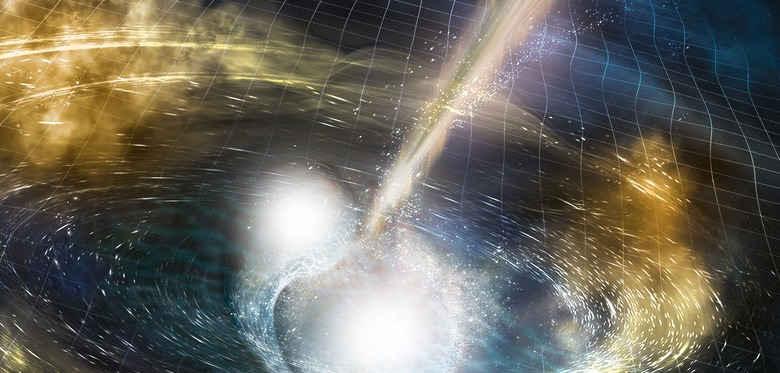 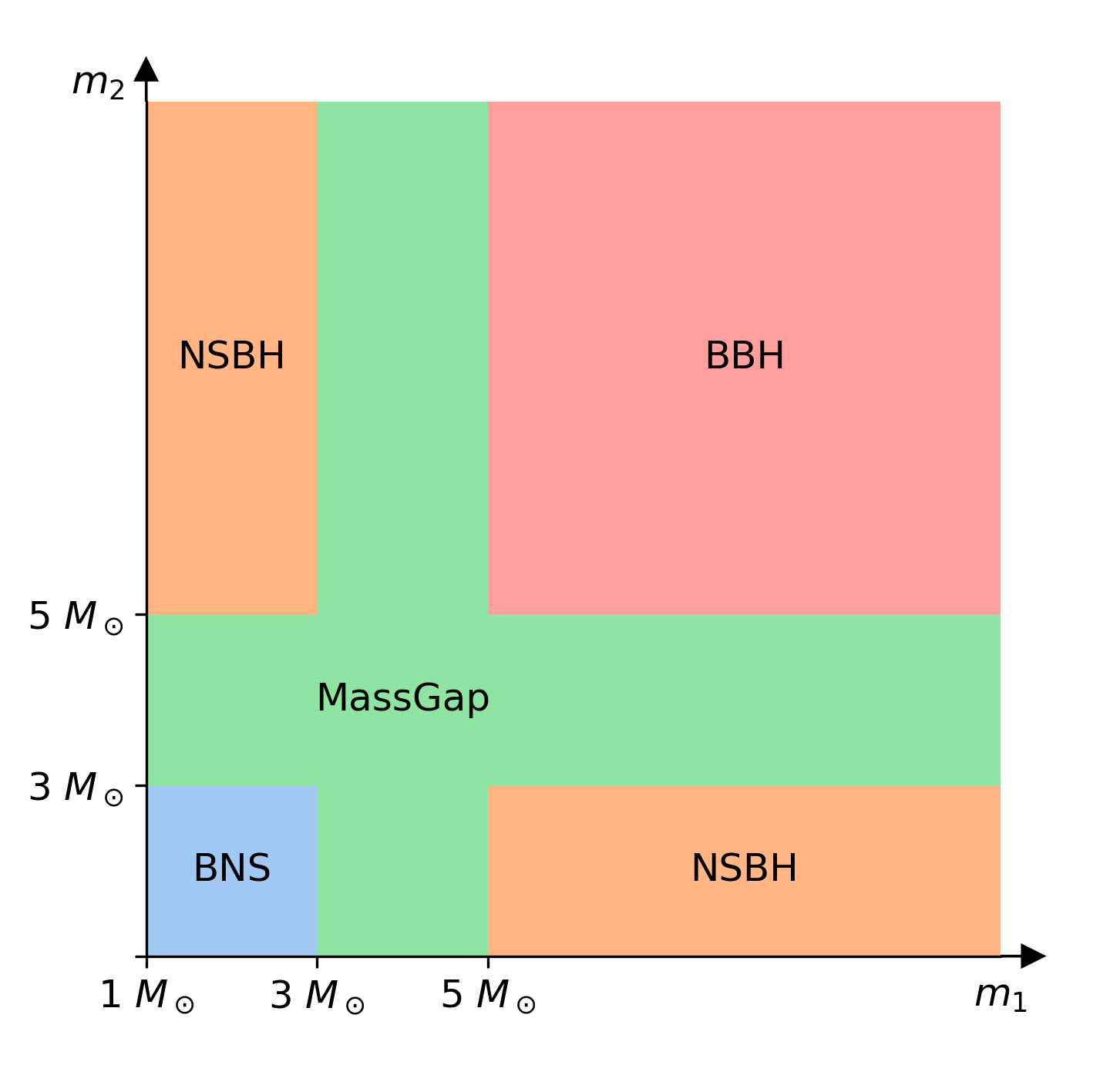 We provide “p-astro” classification  based on the mass definitions to the left.
PROB_NS:      0.00 [range is 0.0-1.0]
PROB_REMNANT: 0.00 [range is 0.0-1.0]
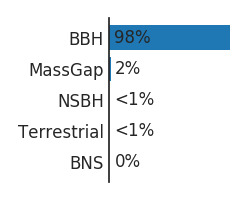 https://emfollow.docs.ligo.org/userguide/
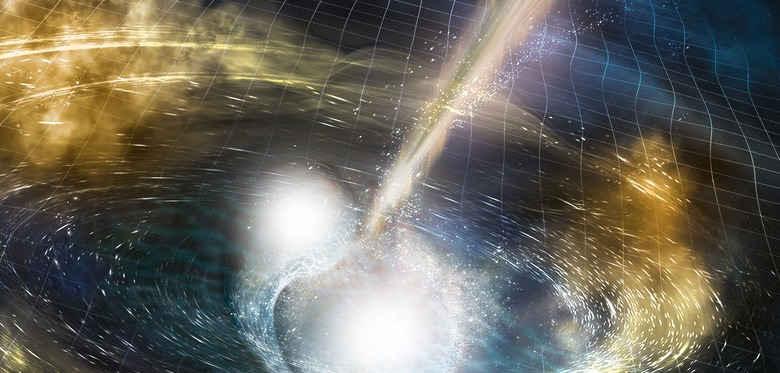 Number classified as BBH/Mass Gap: 23
Number classified as BNS: 4 (1 definite **, 1 reclassified as NSBH if real)
Number classified as NSBH: 4 (1 definite **)
Number classified as terrestrial: 2


There have been >1000 GCNs associated with follow-up

**based on mass alone - we do not know that there was an NS
BNS : S190425z (Definite GW)
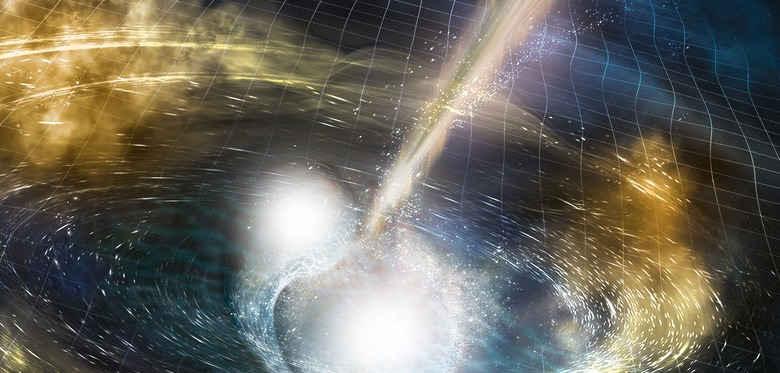 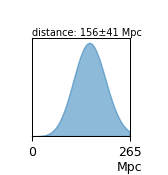 Originally discovered as L only (V contributed very low SNR)
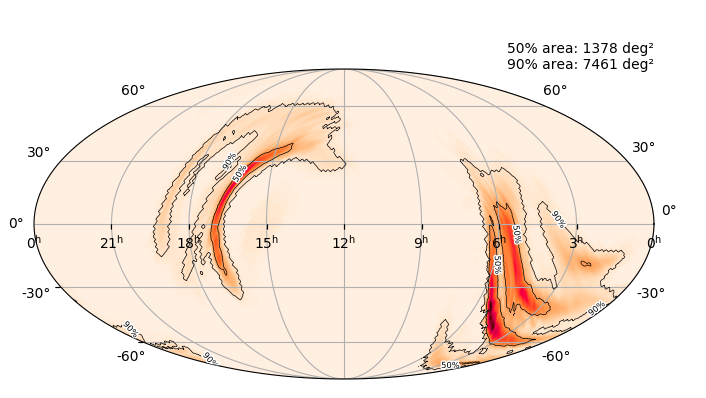 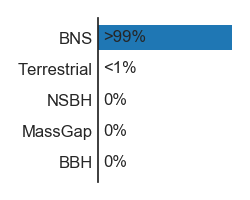 BNS -> NSBH : S190426c (Marginal)
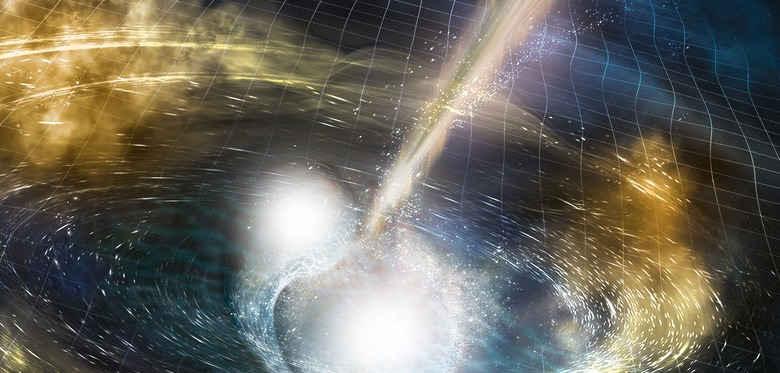 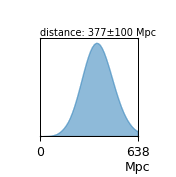 Initially Classified as a BNS but very, very marginal
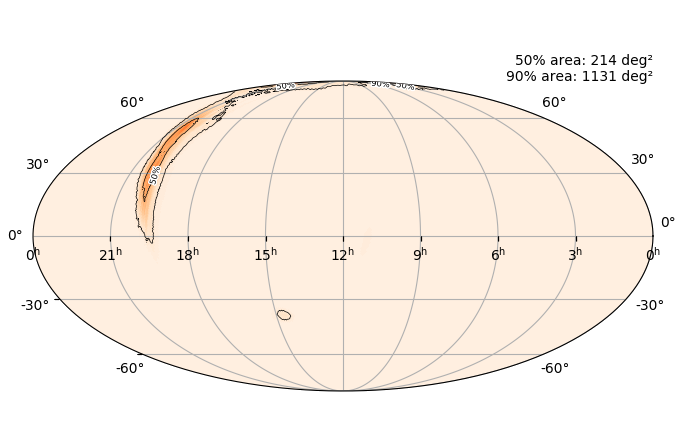 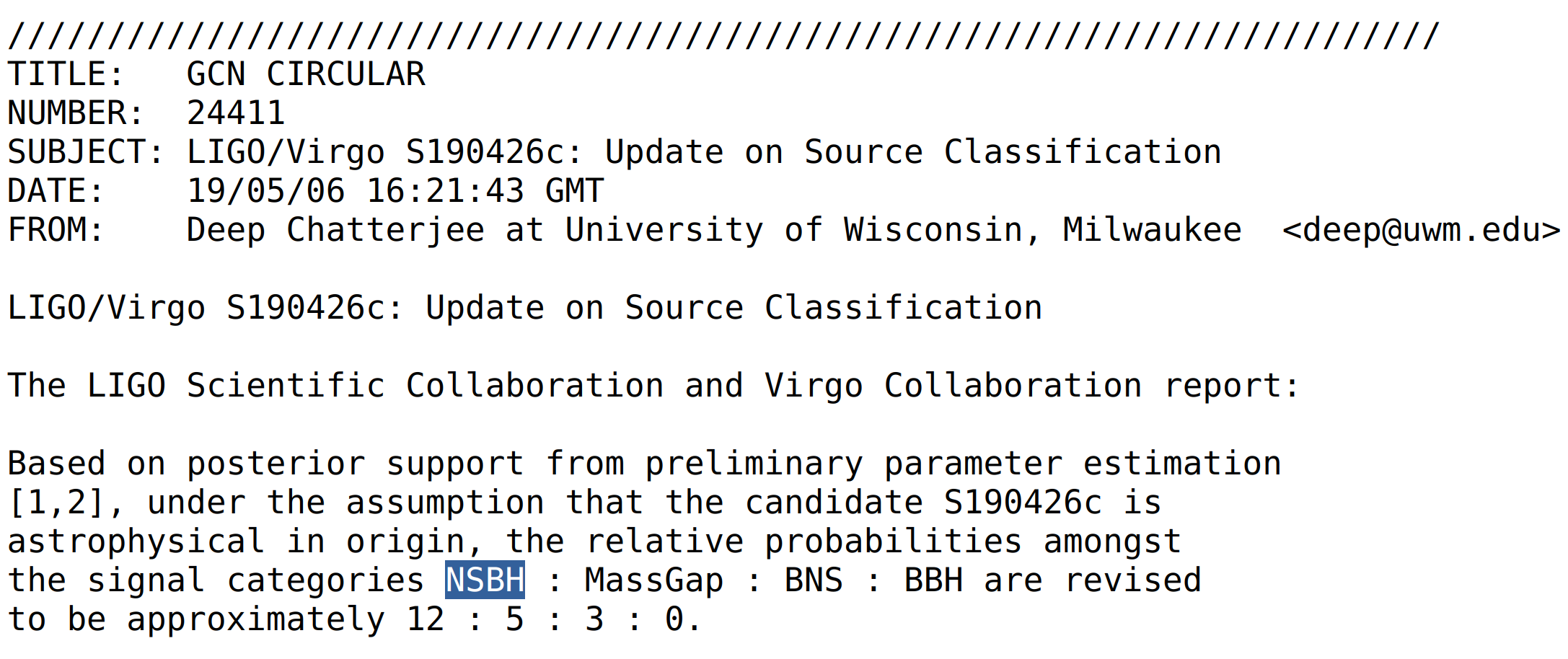 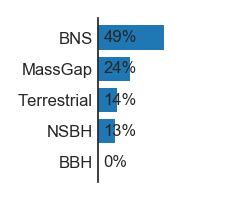 Other marginal BNS : S190901ap, S190910h
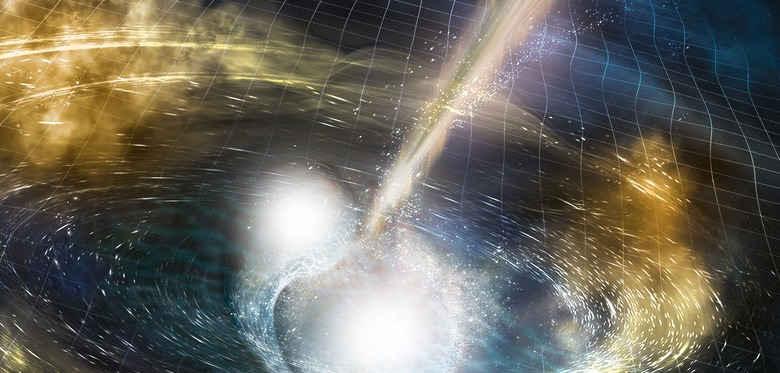 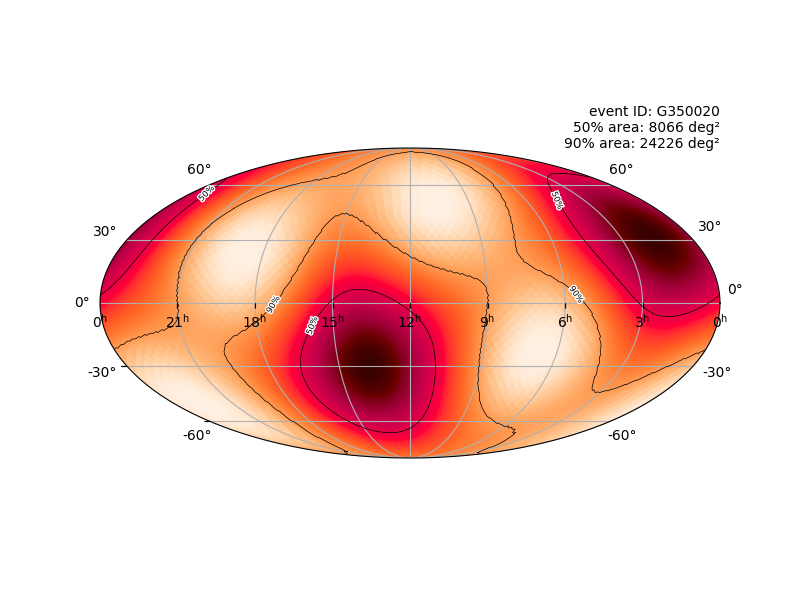 S190910h:   BNS (61%), Terrestrial (39%)
				L1





S190901ap	:   BNS (86%), Terrestrial (14%)
				L1, V1
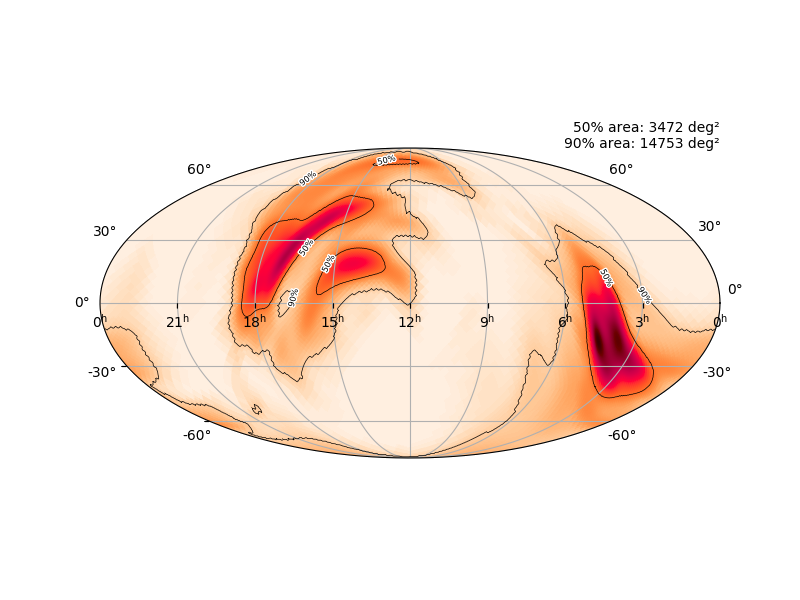 S190814bv (Definite GW)
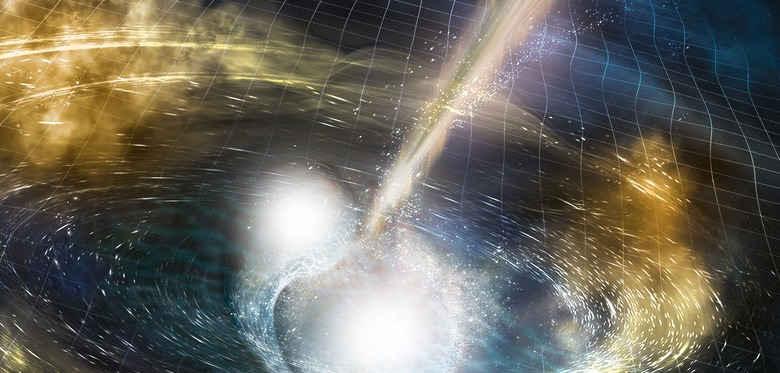 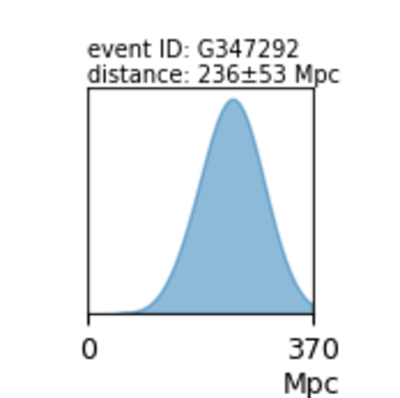 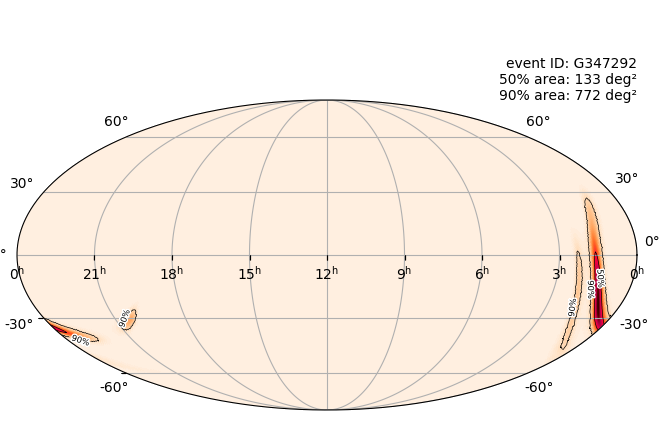 Originally discovered as L,V only
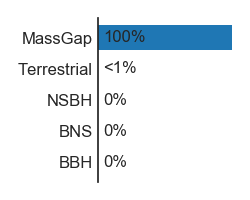 S190814bv (Definite GW)
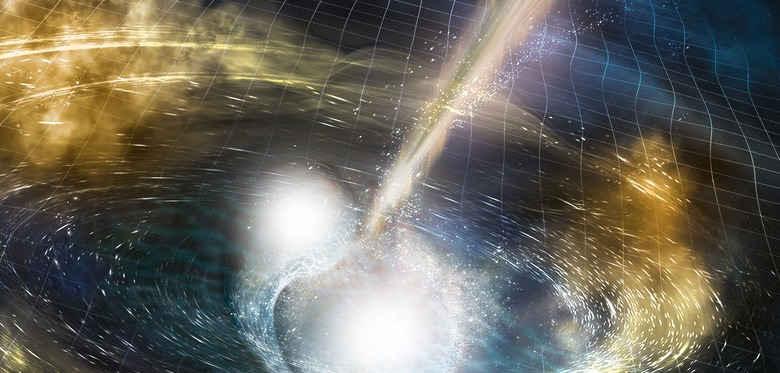 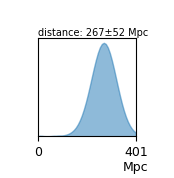 H had “low noise” data that was reanalyzed
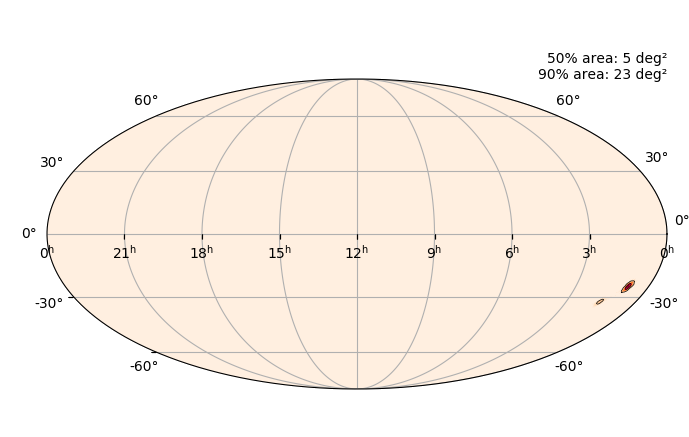 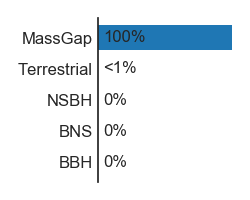 S190814bv (Definite GW)
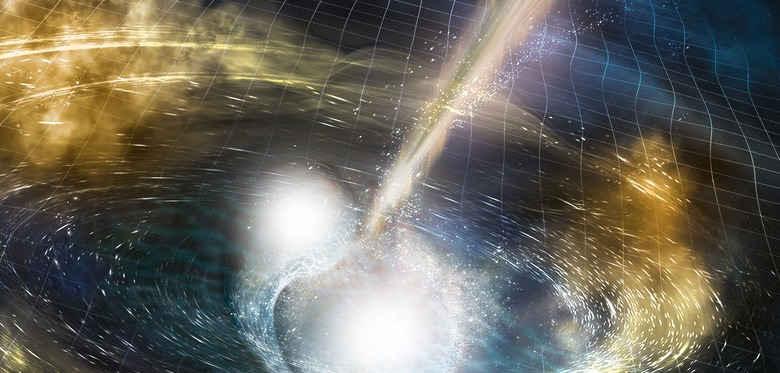 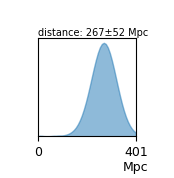 After follow-up, was reclassified as NSBH
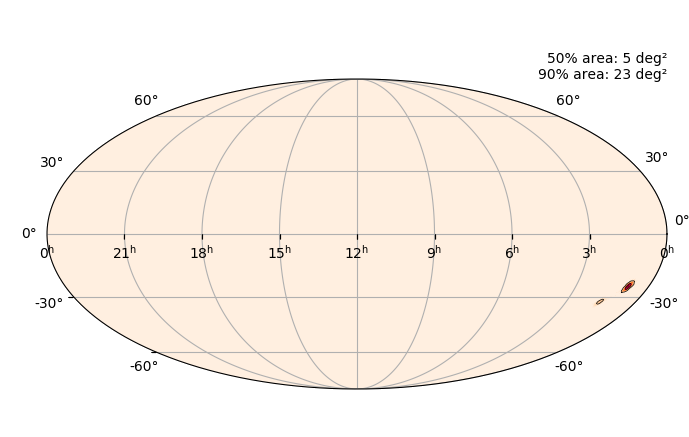 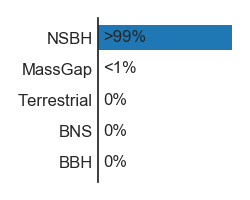 Other marginal NSBH : S190923y, S190930t, S190910d
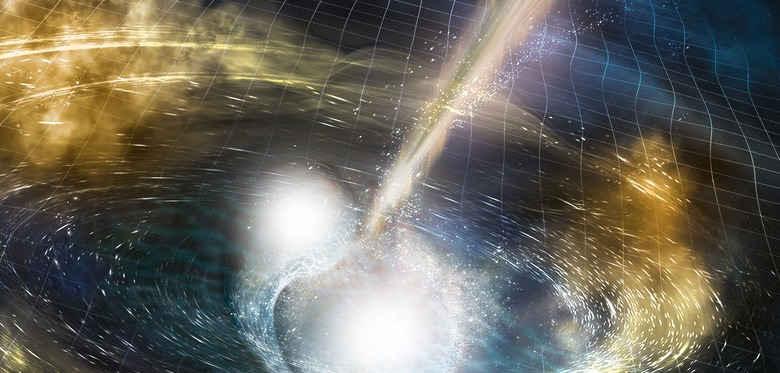 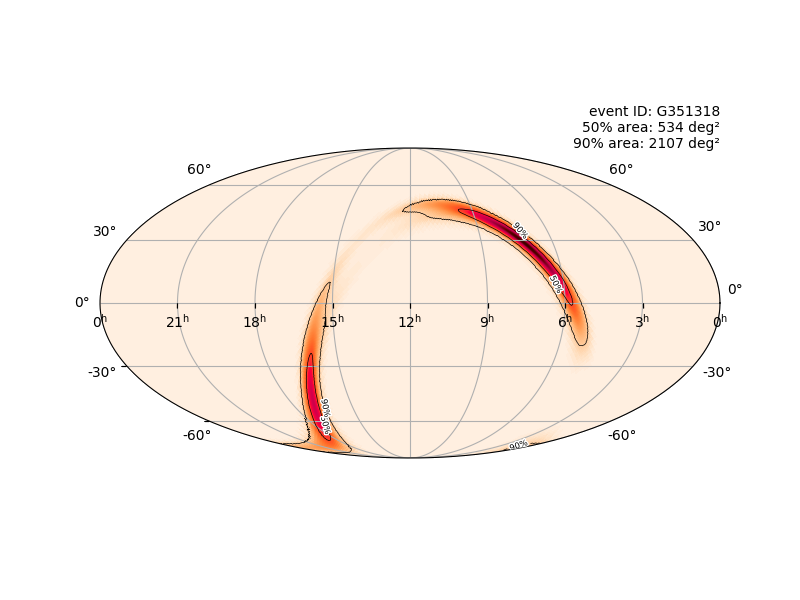 S190923y	NSBH (68%), Terrestrial (32%)




S190930t	NSBH (74%), Terrestrial (26%)




S190910d	NSBH (98%), Terrestrial (2%)
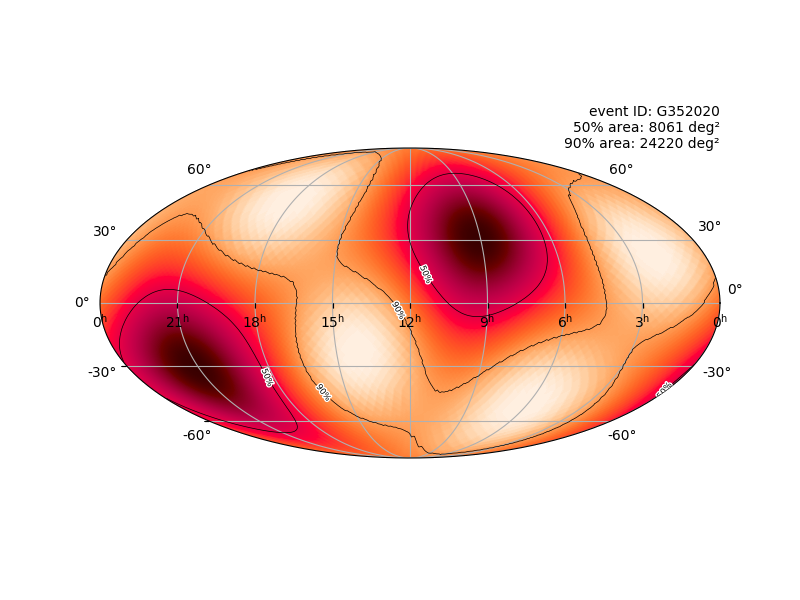 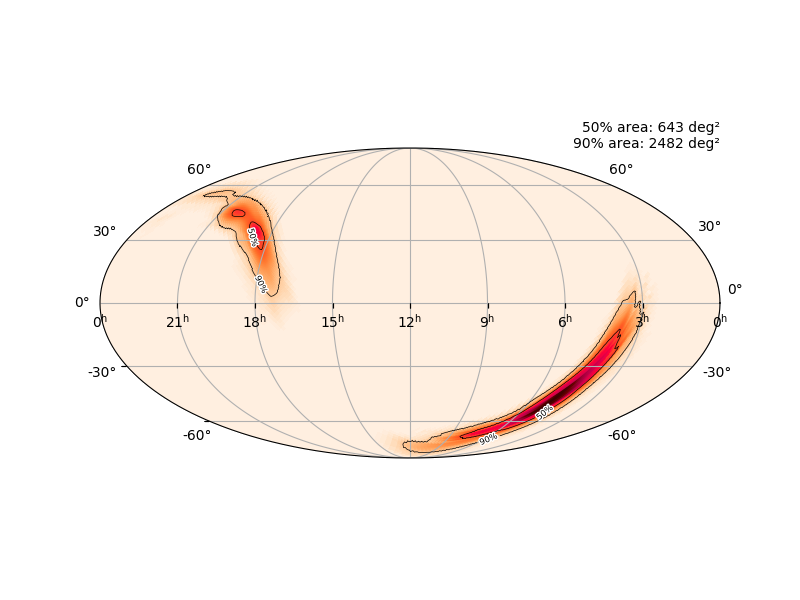 Going forward
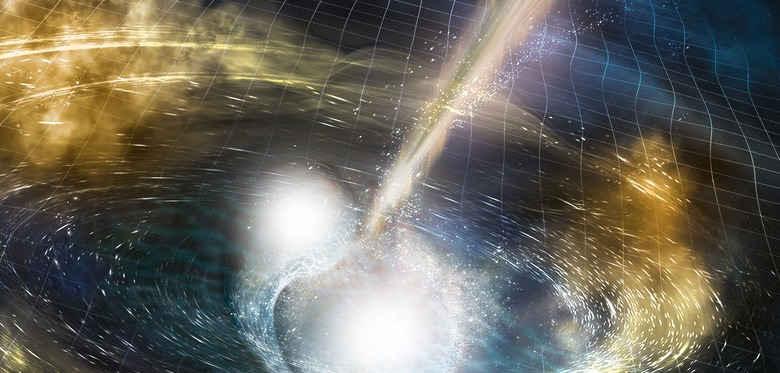 O3b will begin on November 1, 2019 and run until April 30, 2020.

We are on track for > 50 confident GW detections by the end of the run.
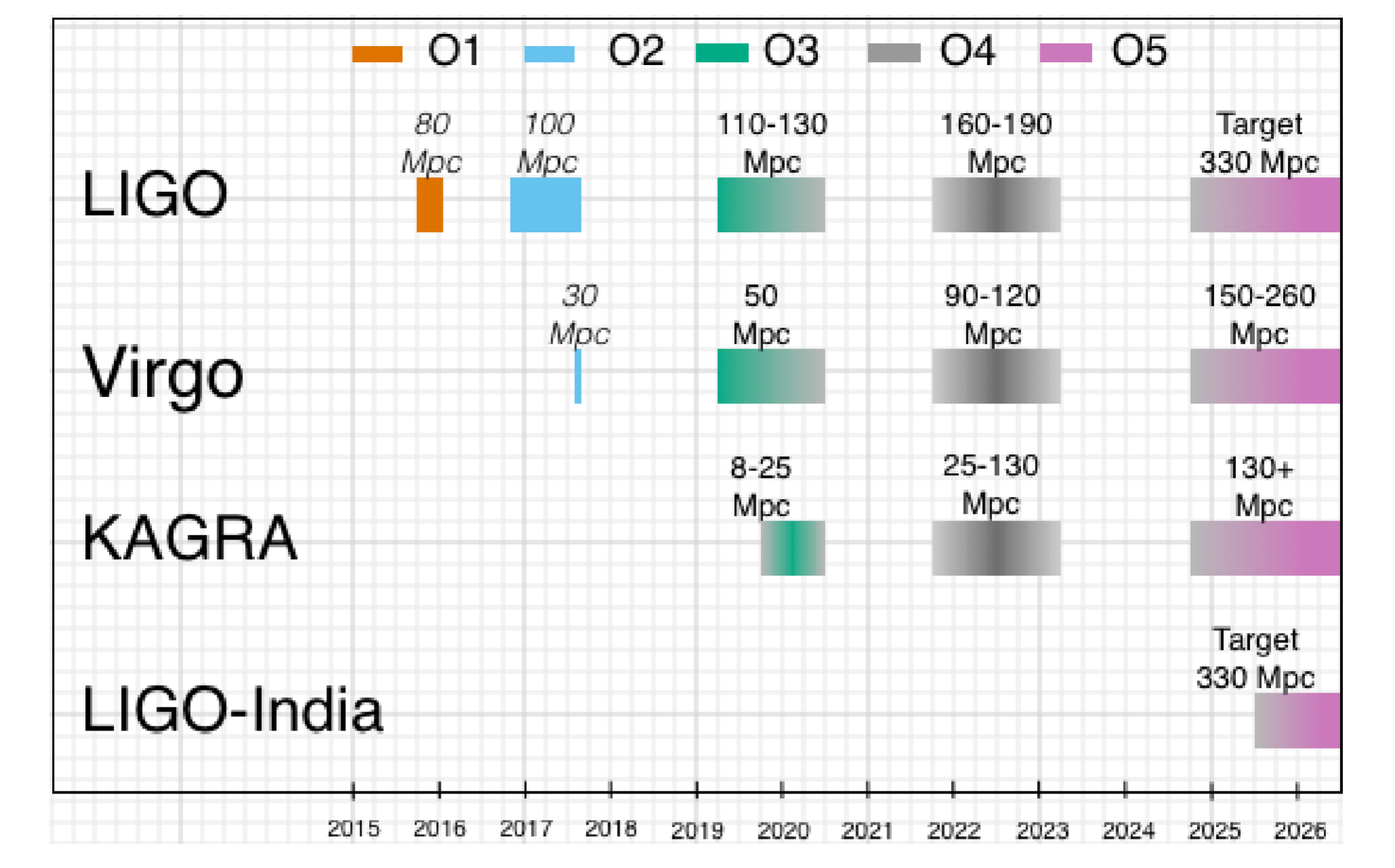 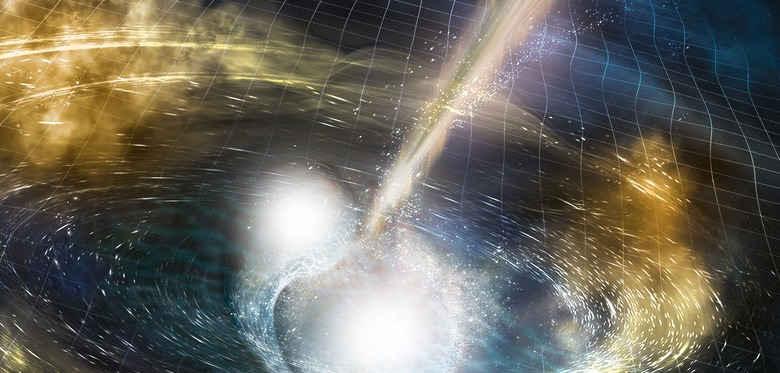 A+
‹#›
https://arxiv.org/abs/1304.0670
2025+
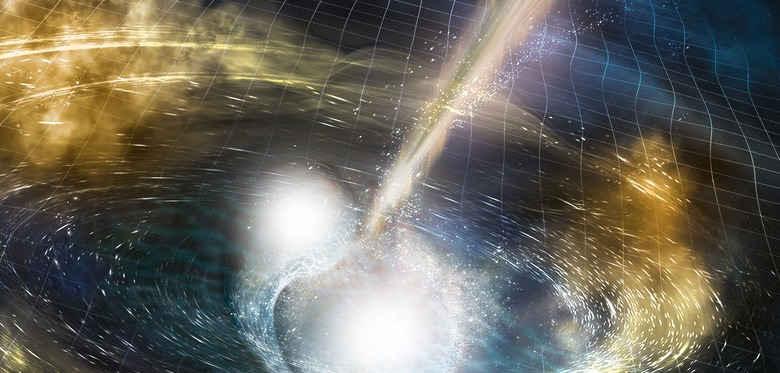 Thanks
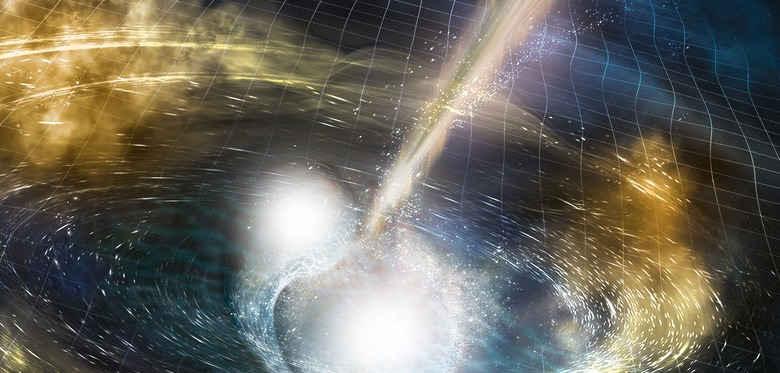 ‹#›